Monday, December 21st 2023
Warm up
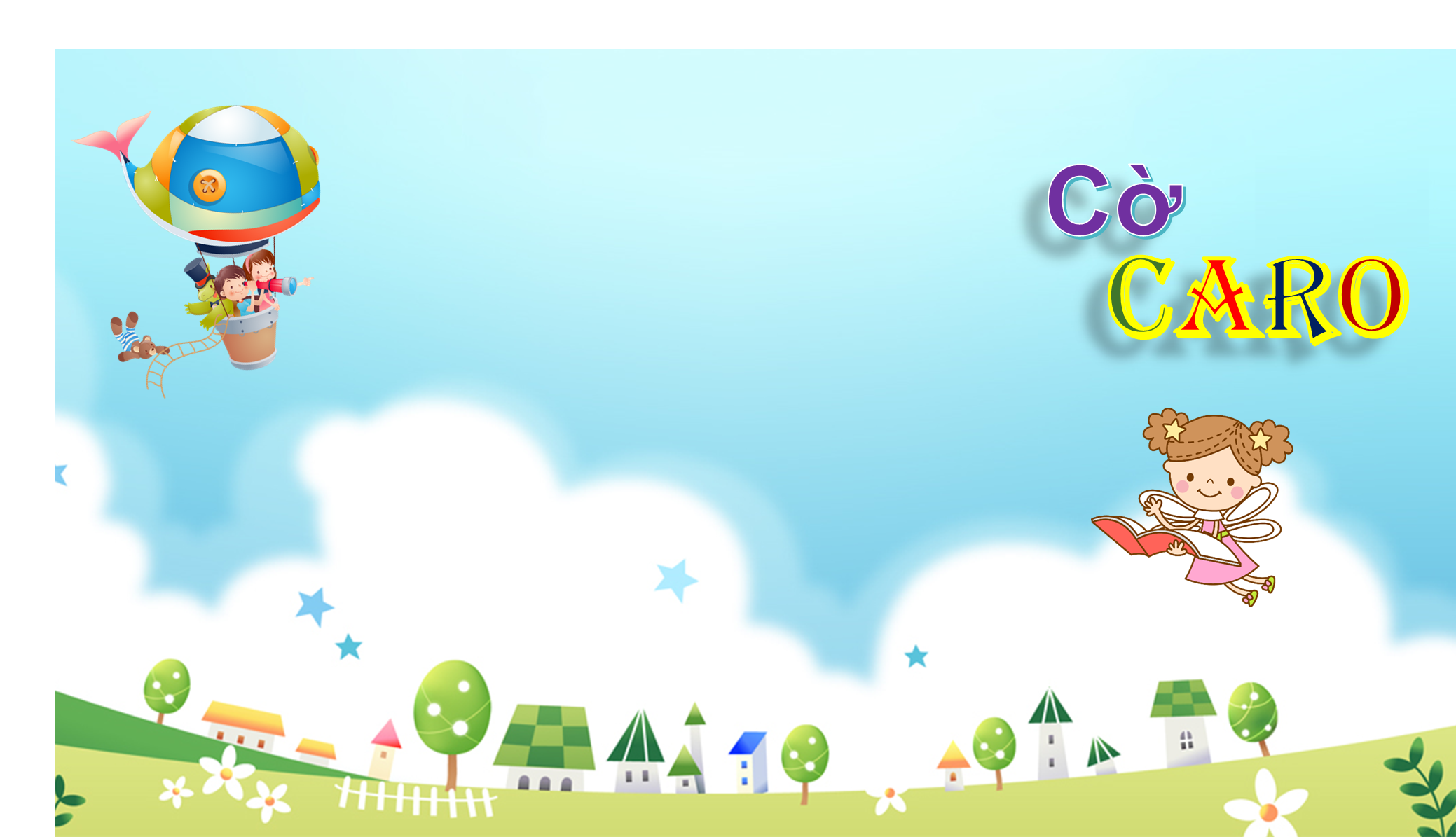 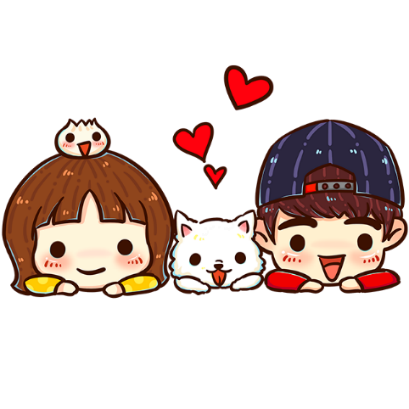 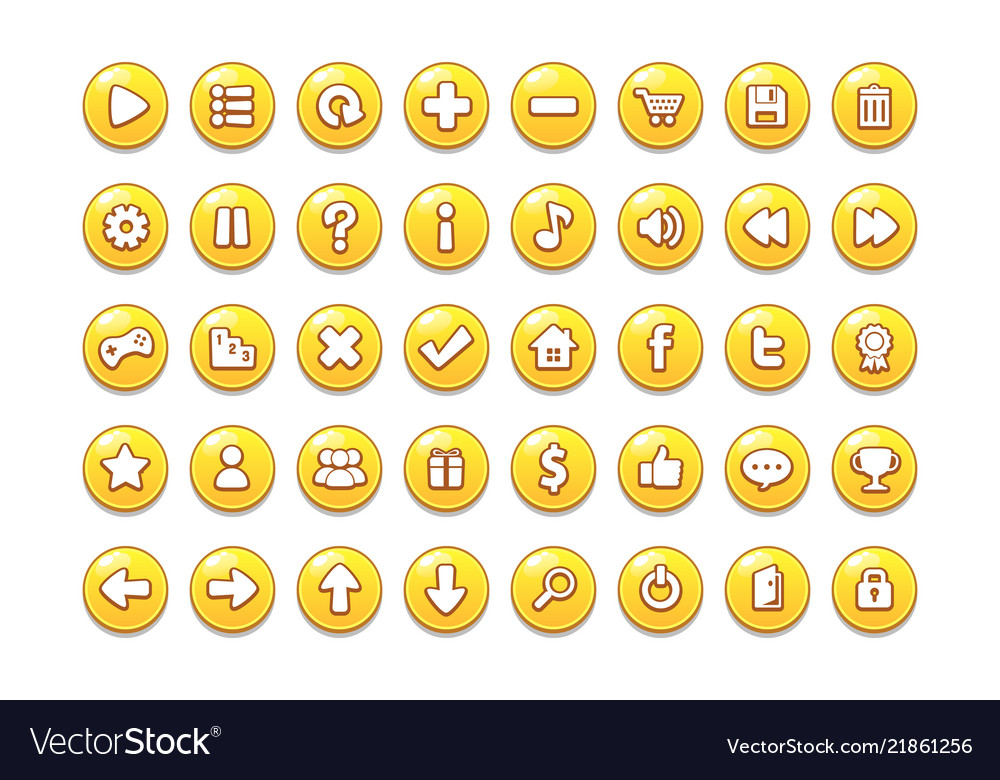 1
1
ant
2
mouse
3
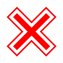 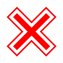 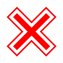 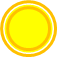 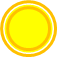 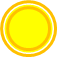 elephant
4
dog
5
fish
6
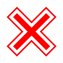 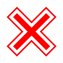 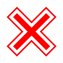 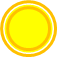 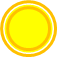 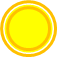 iguana
7
hen
8
pet
9
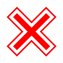 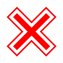 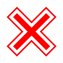 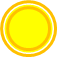 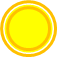 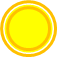 [Speaker Notes: Ms Huyền Phạm - 0936.082.789 – YOUTUBE: MsPham.  Facebook: Dạy và học cùng công nghệ.]
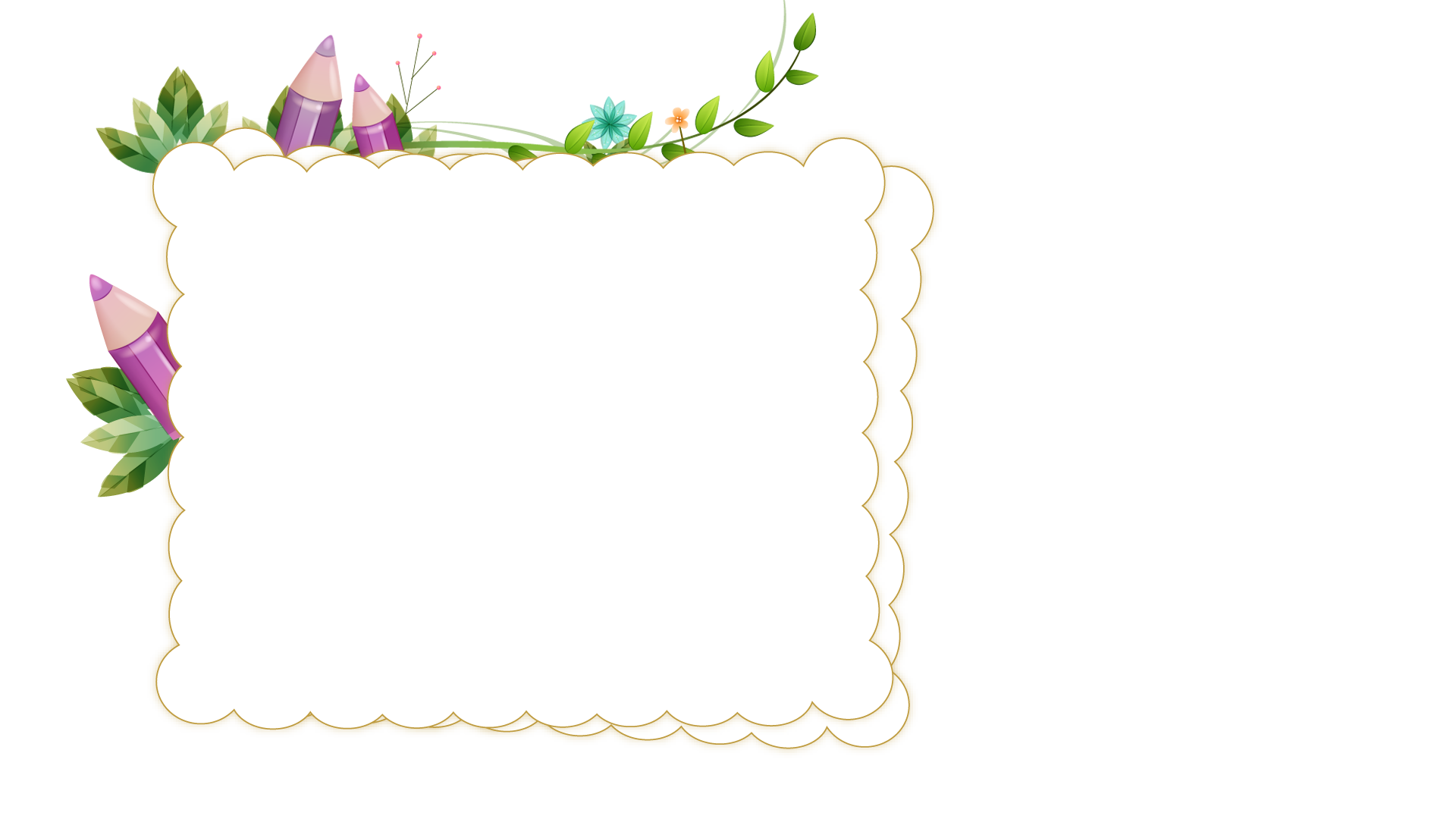 Question
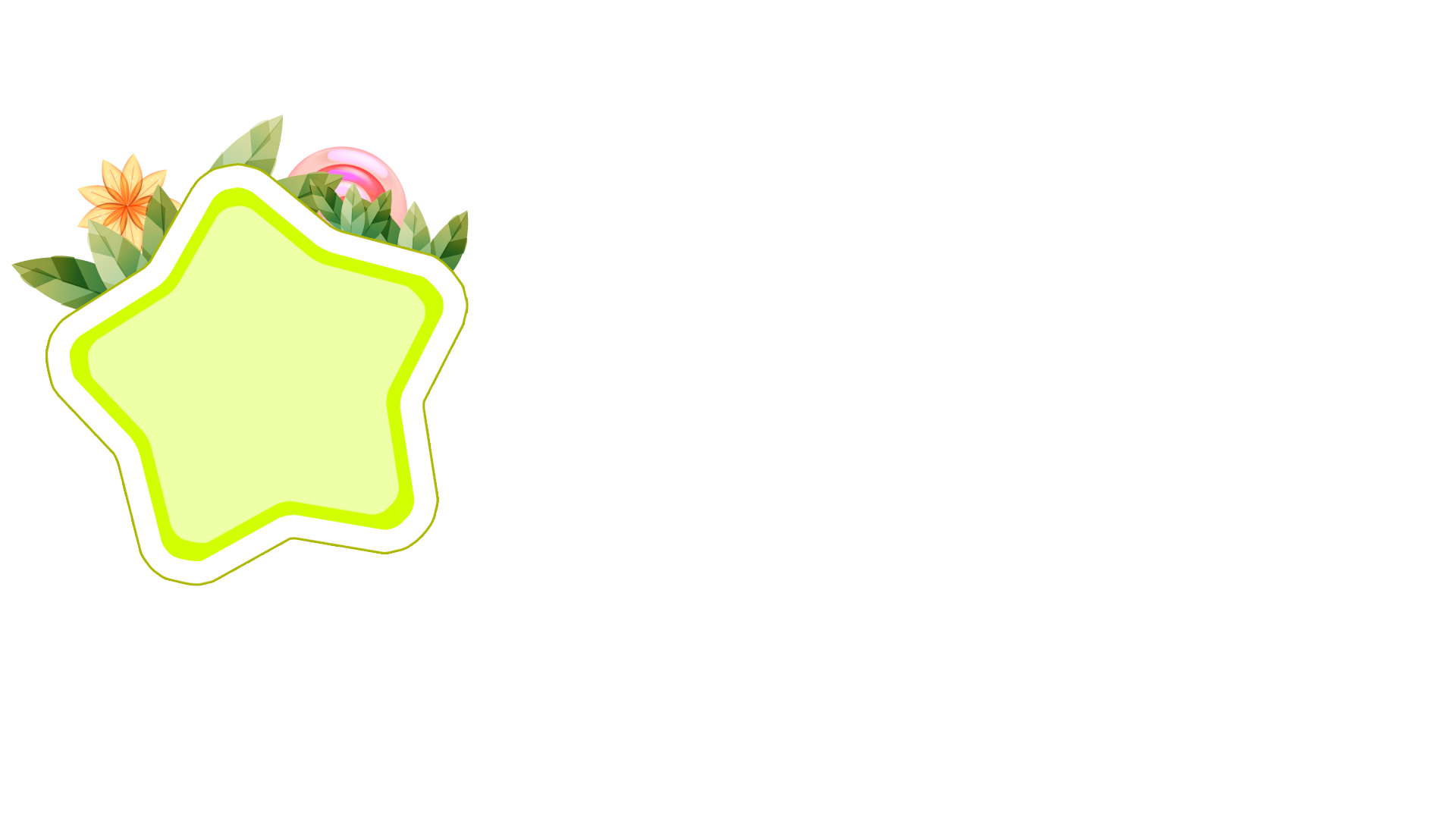 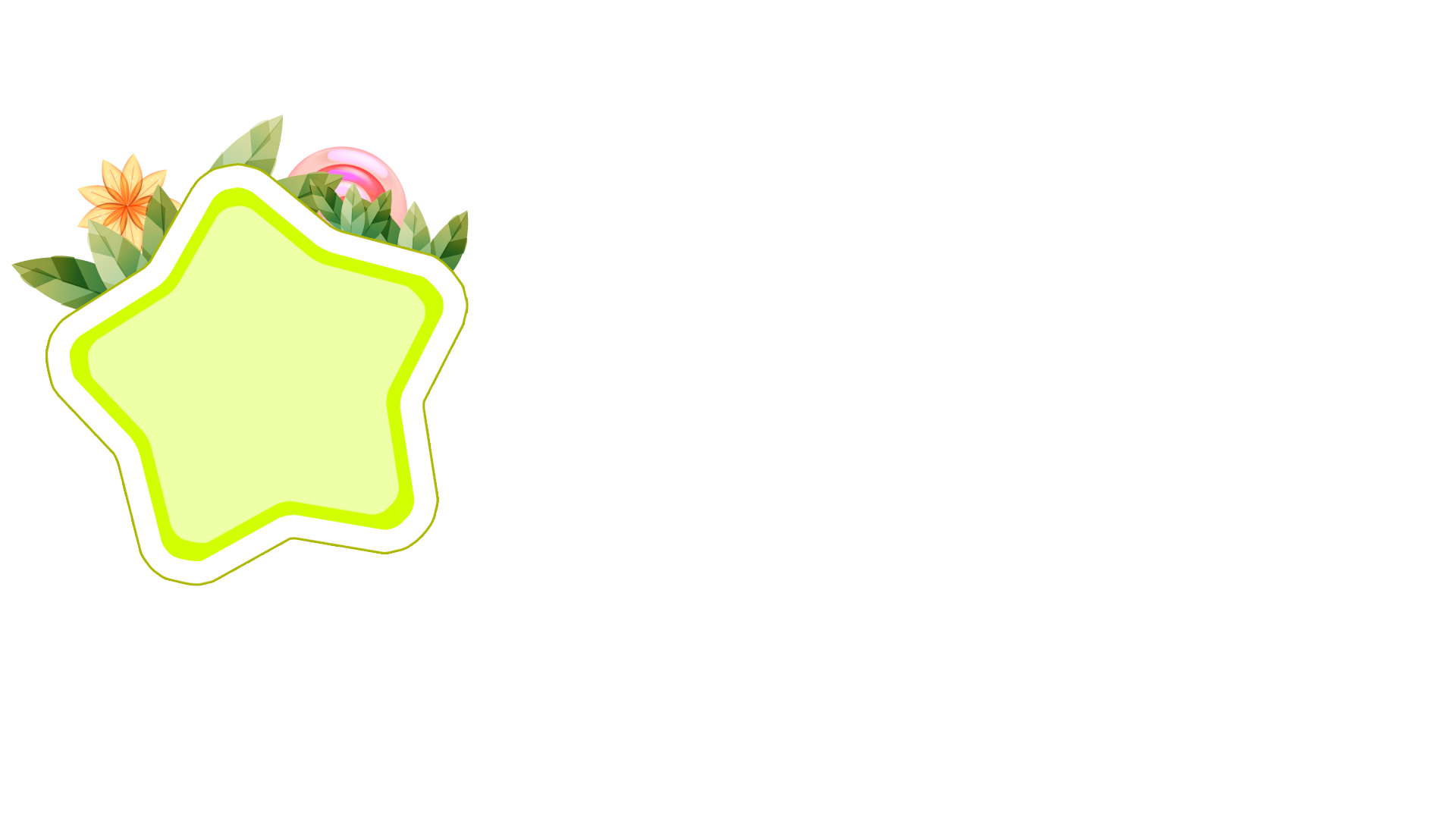 1
2
3
4
5
6
7
8
9
10
Time’s up
on
When will the music festival be?
It’ll ___ Saturday.
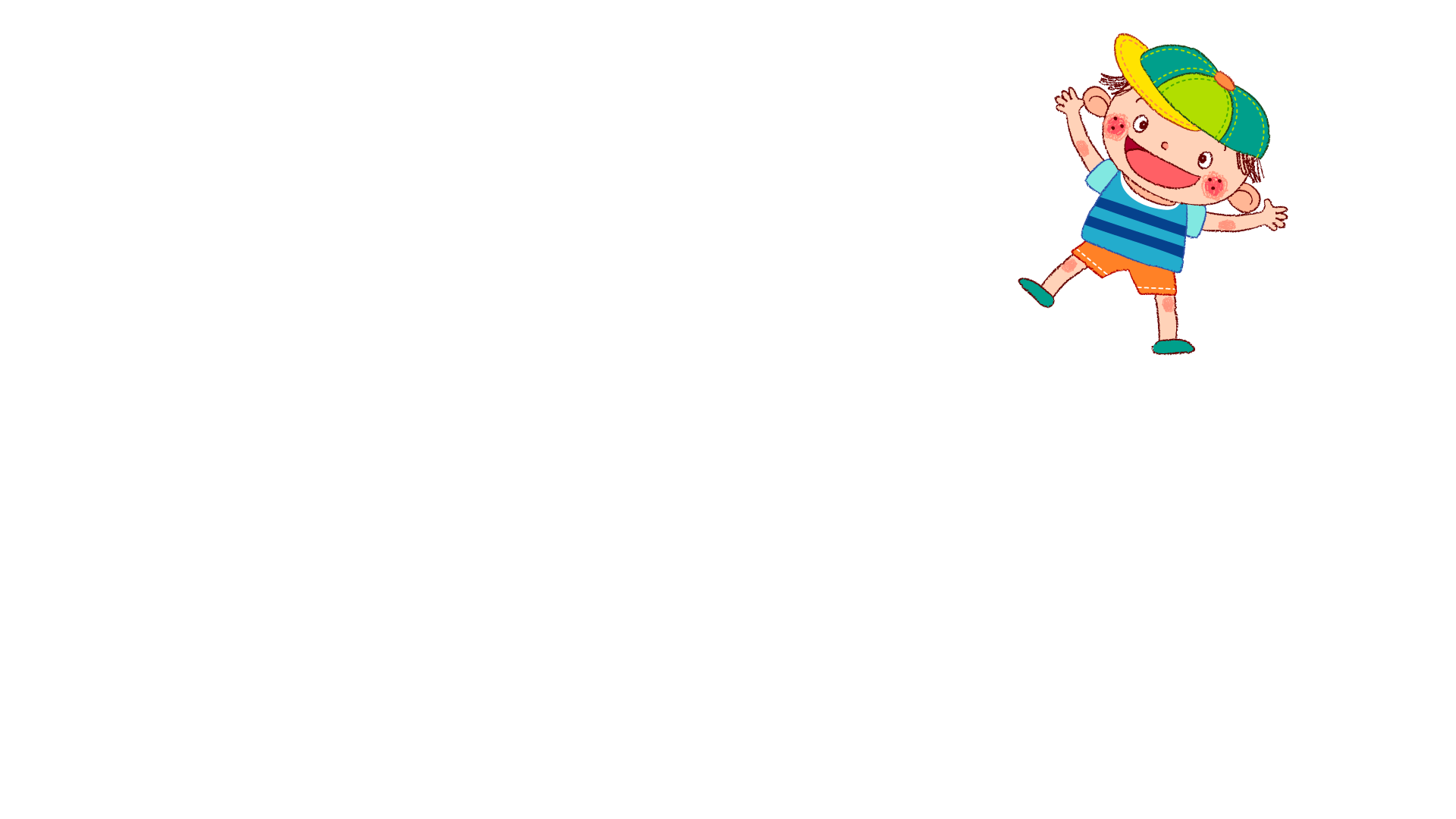 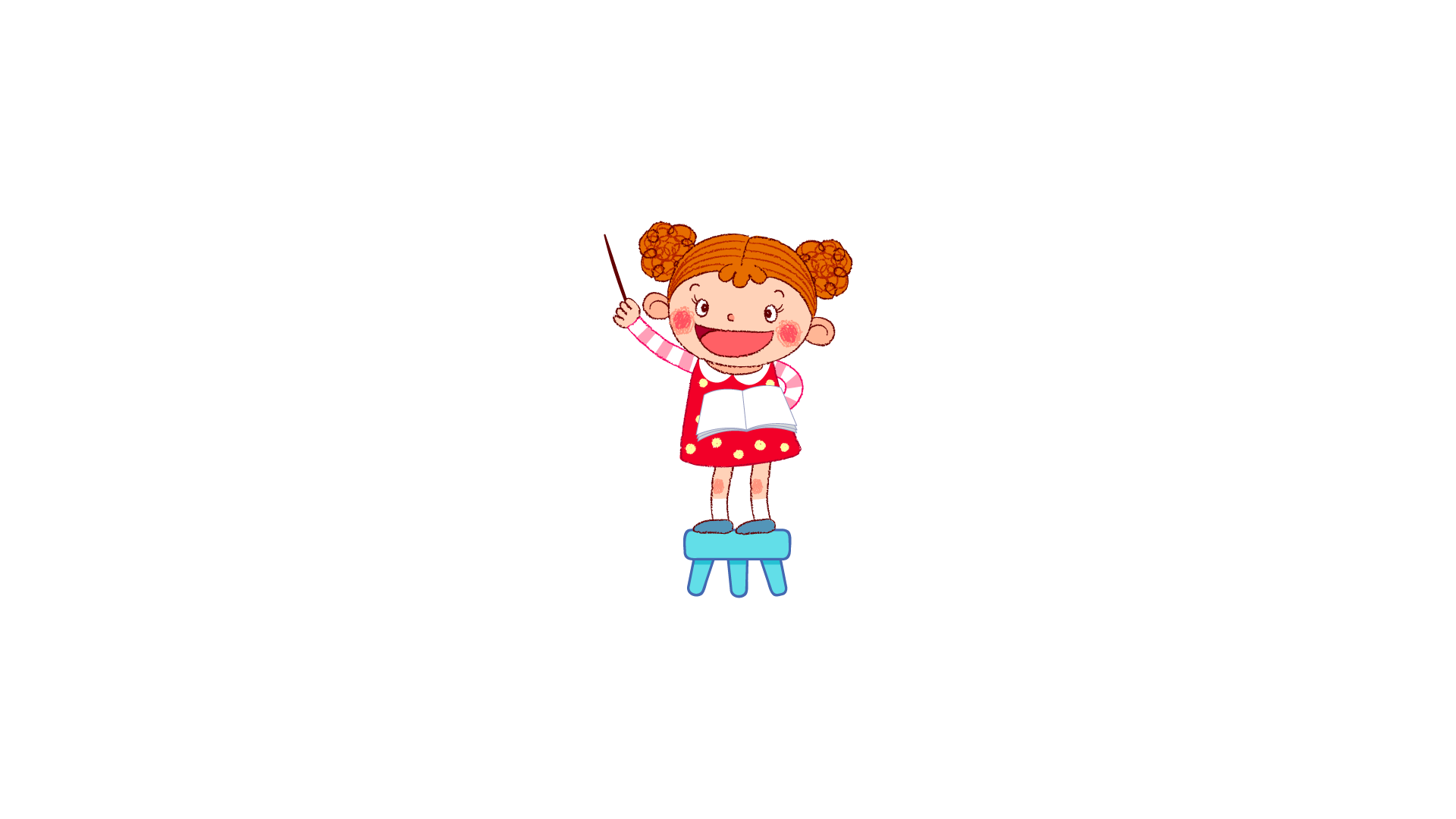 Back
Answer
[Speaker Notes: Ms Huyền Phạm - 0936.082.789 – YOUTUBE: MsPham.  Facebook: Dạy và học cùng công nghệ.]
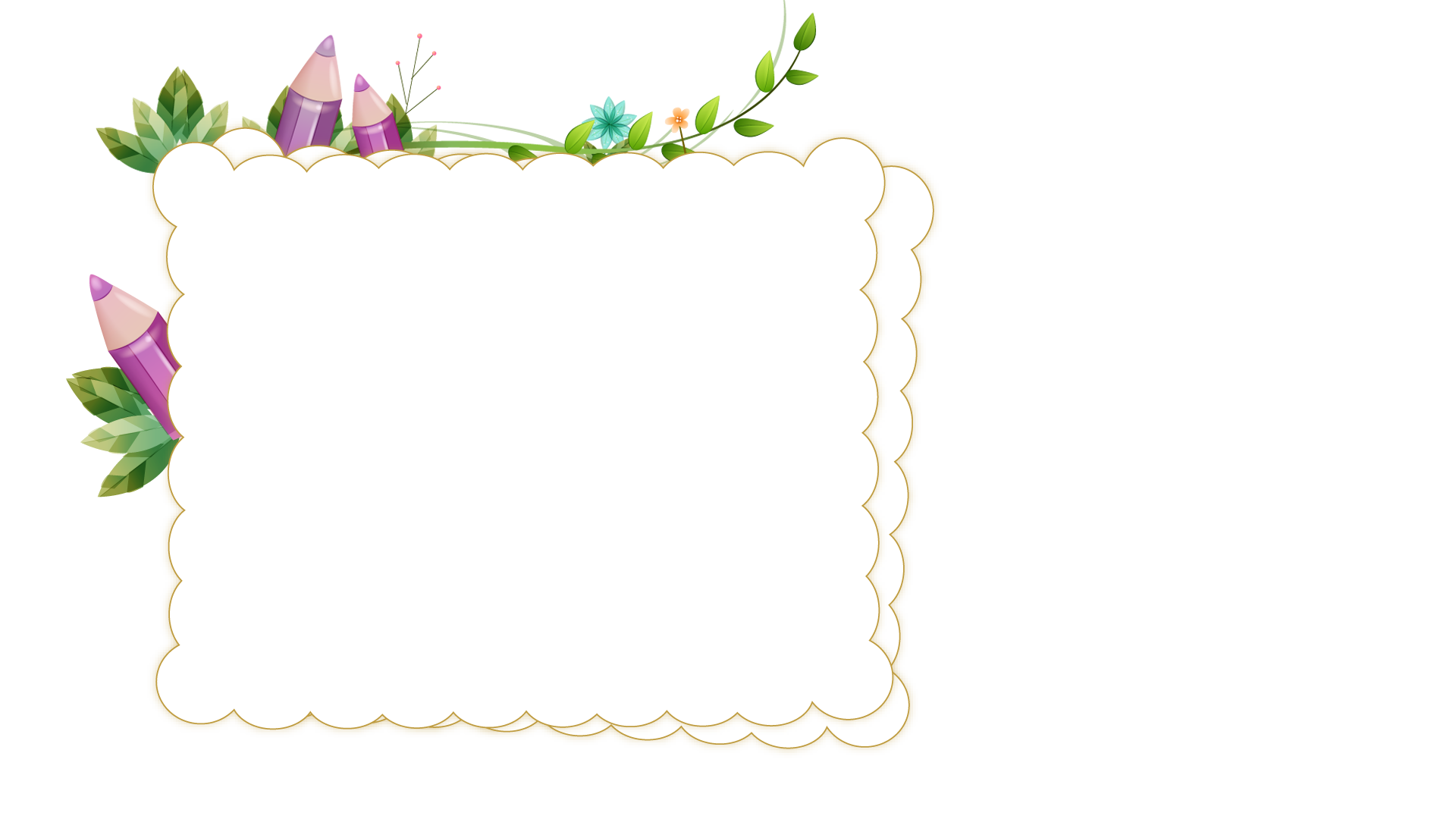 Question
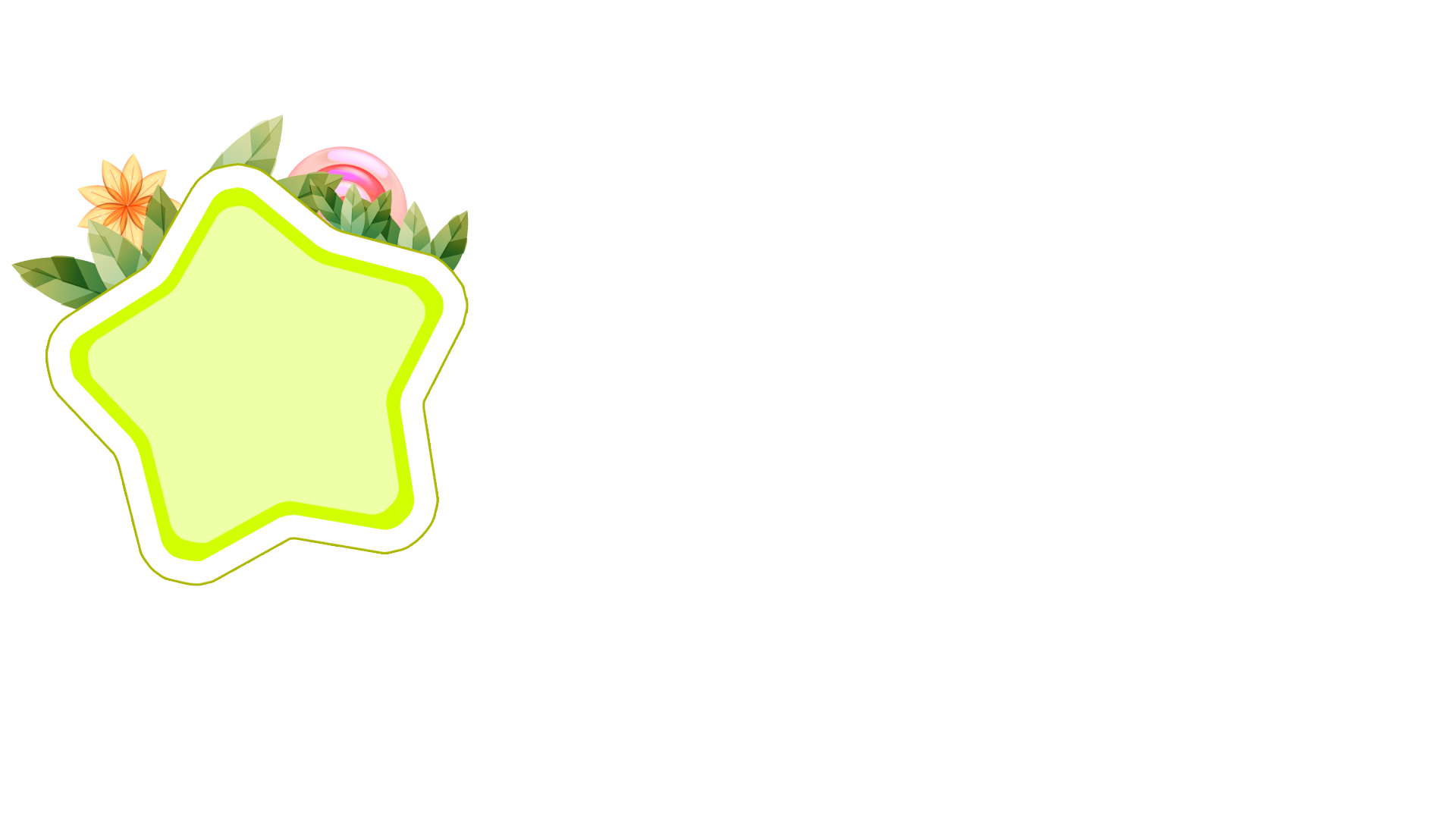 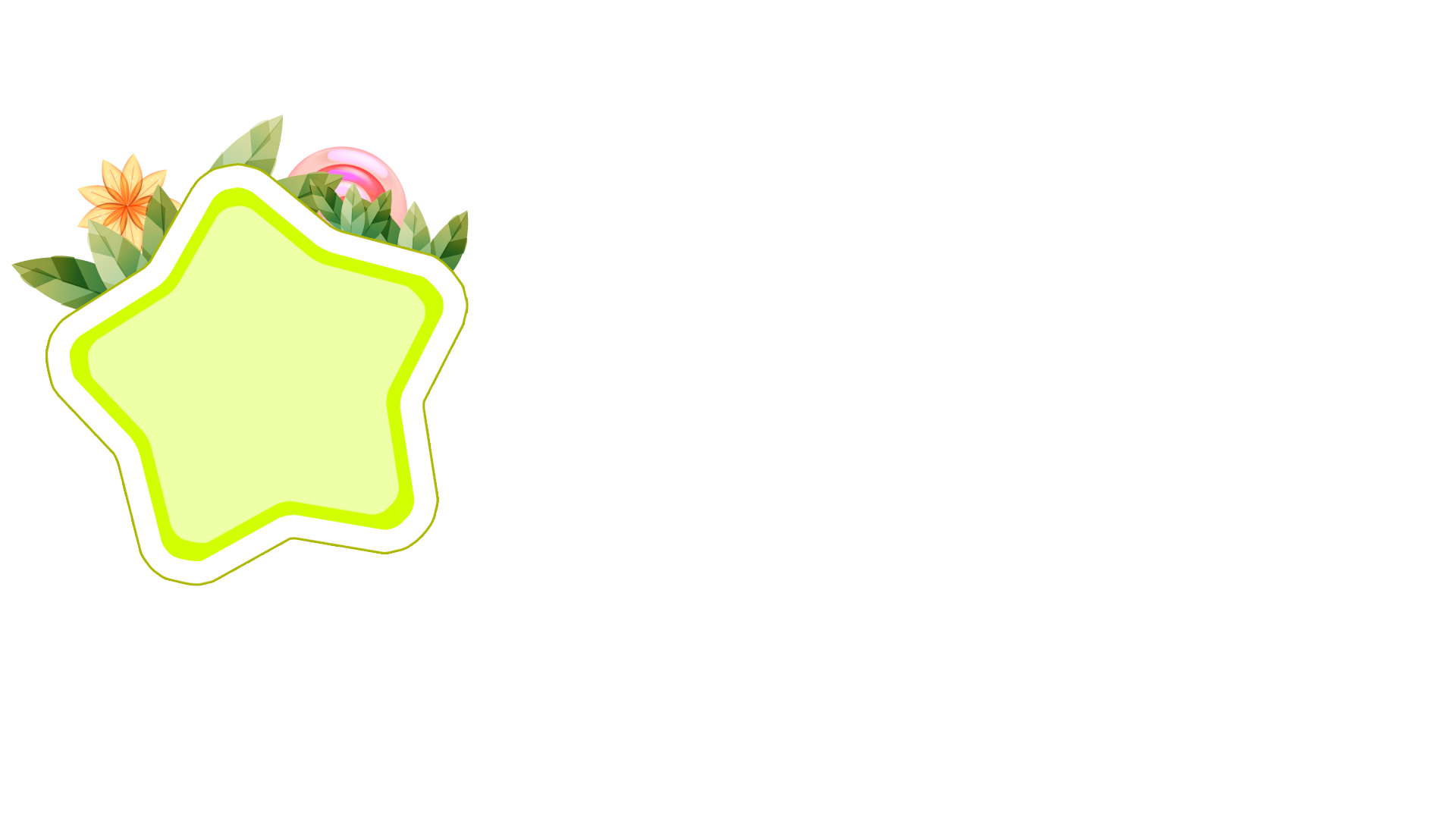 1
2
3
4
5
6
7
8
9
10
Time’s up
will
When will the Children’s Day be?
It ___ on Saturday.
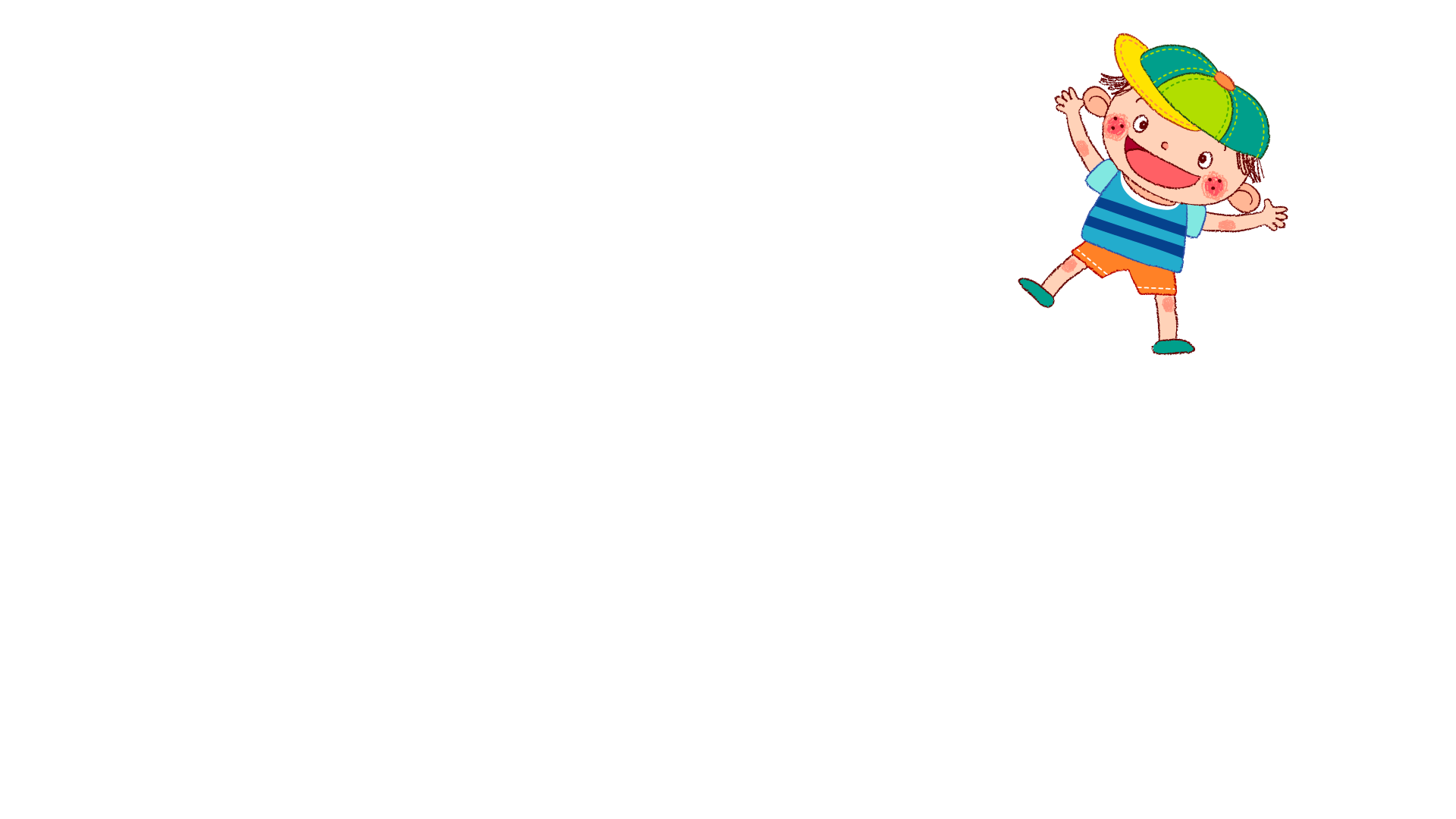 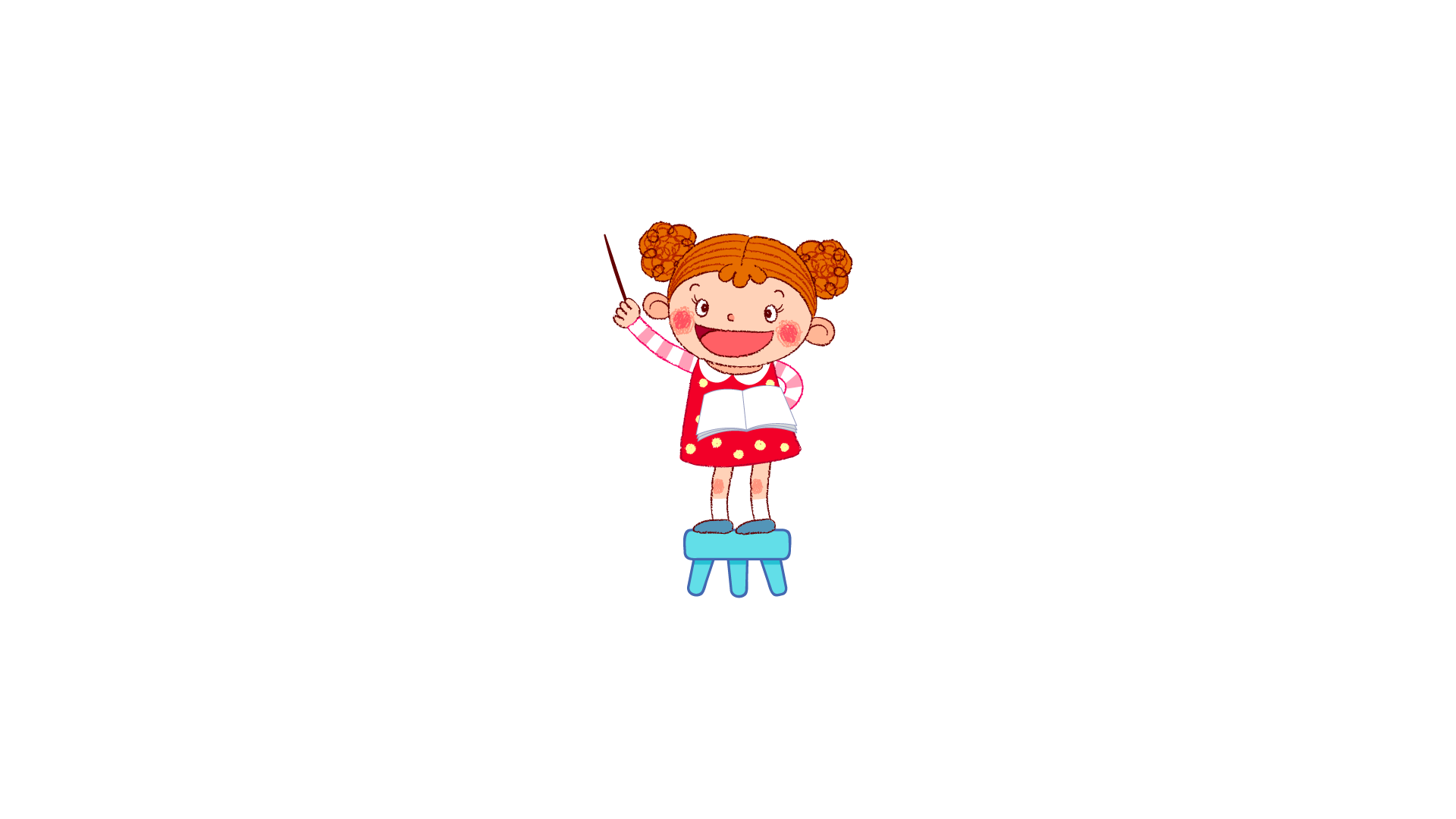 Back
Answer
[Speaker Notes: Ms Huyền Phạm - 0936.082.789 – YOUTUBE: MsPham.  Facebook: Dạy và học cùng công nghệ.]
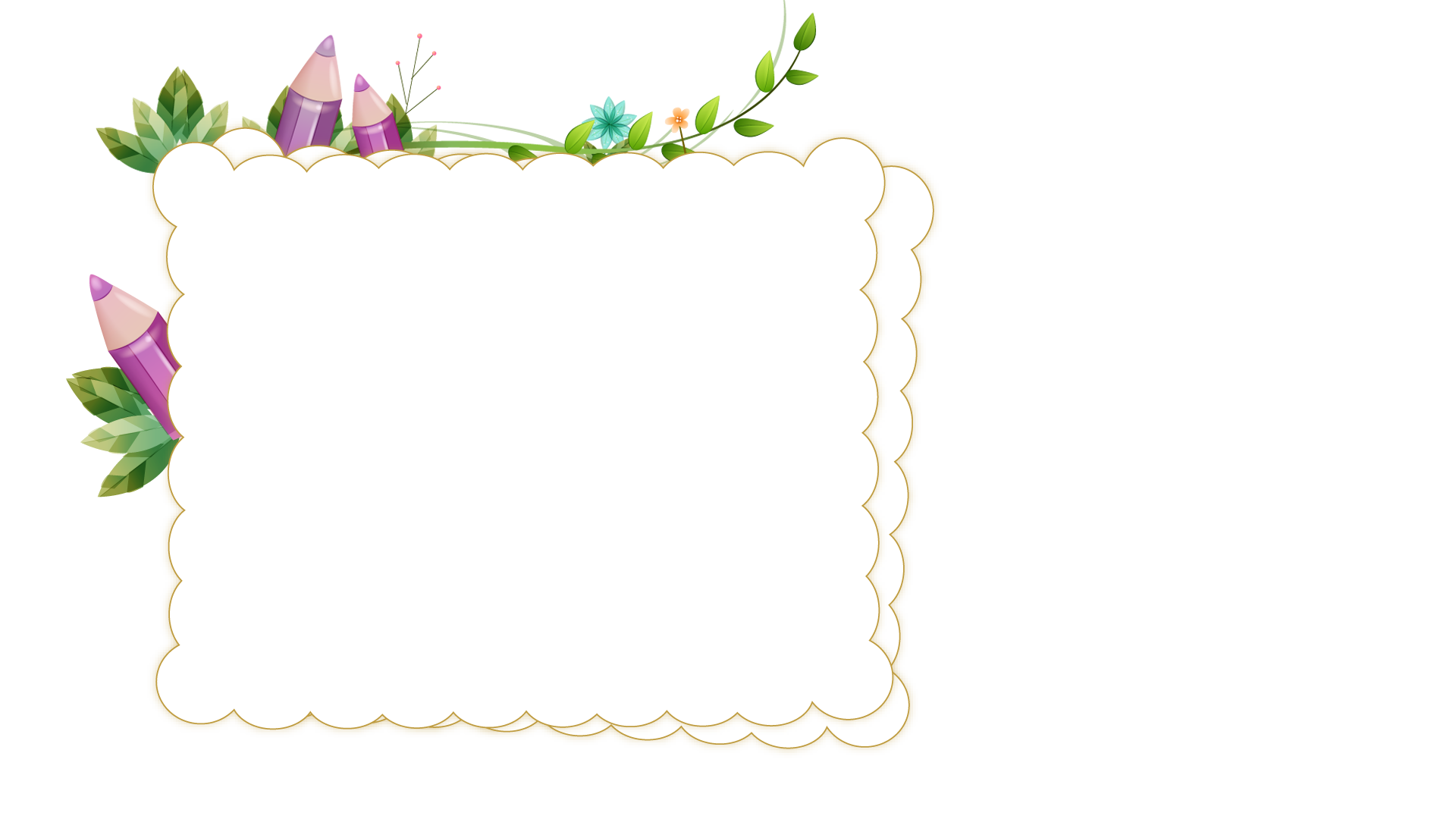 Question
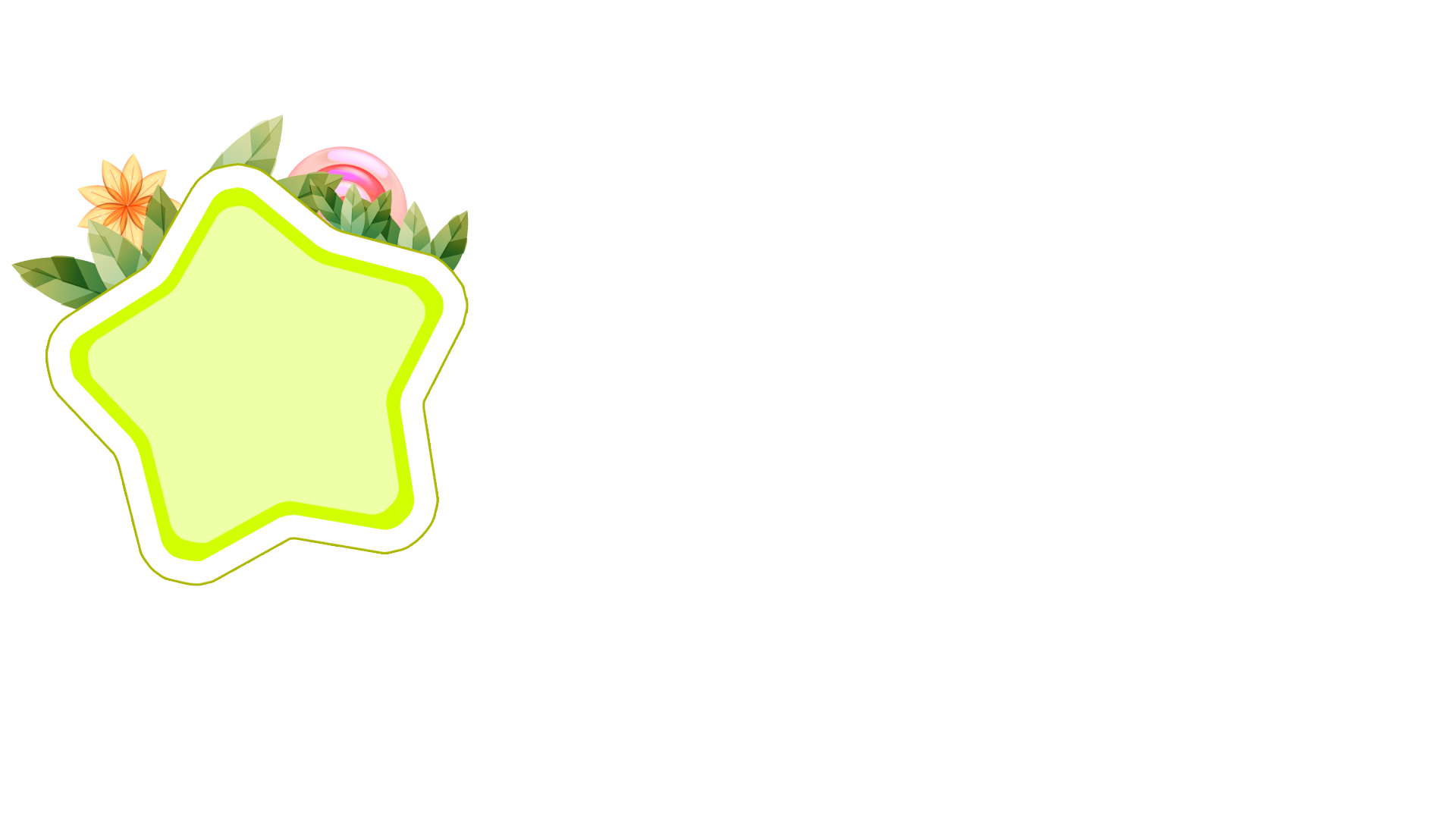 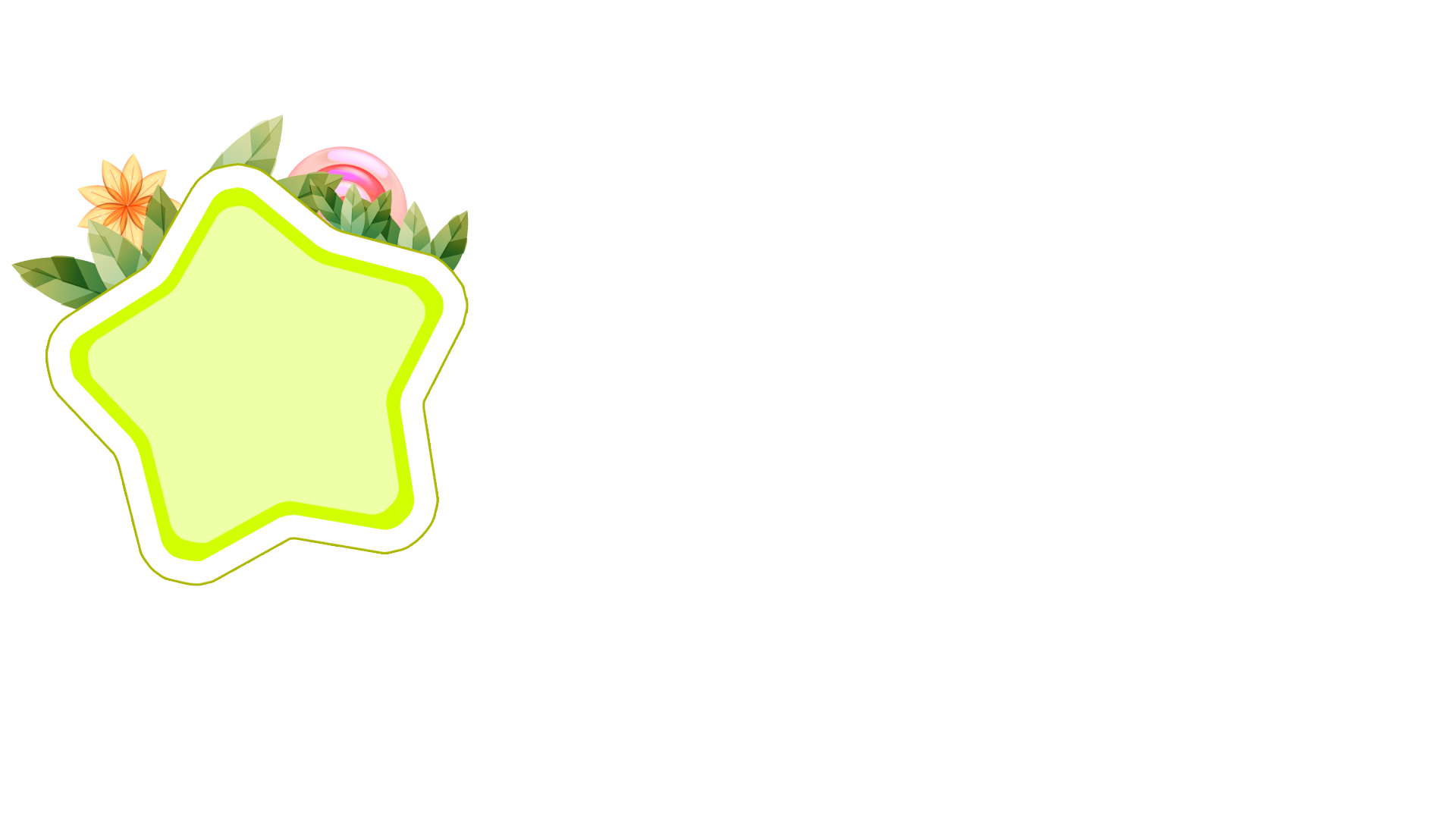 1
2
3
4
5
6
7
8
9
10
Time’s up
will
When ____ the Children’s Day be?
It will on Thursday.
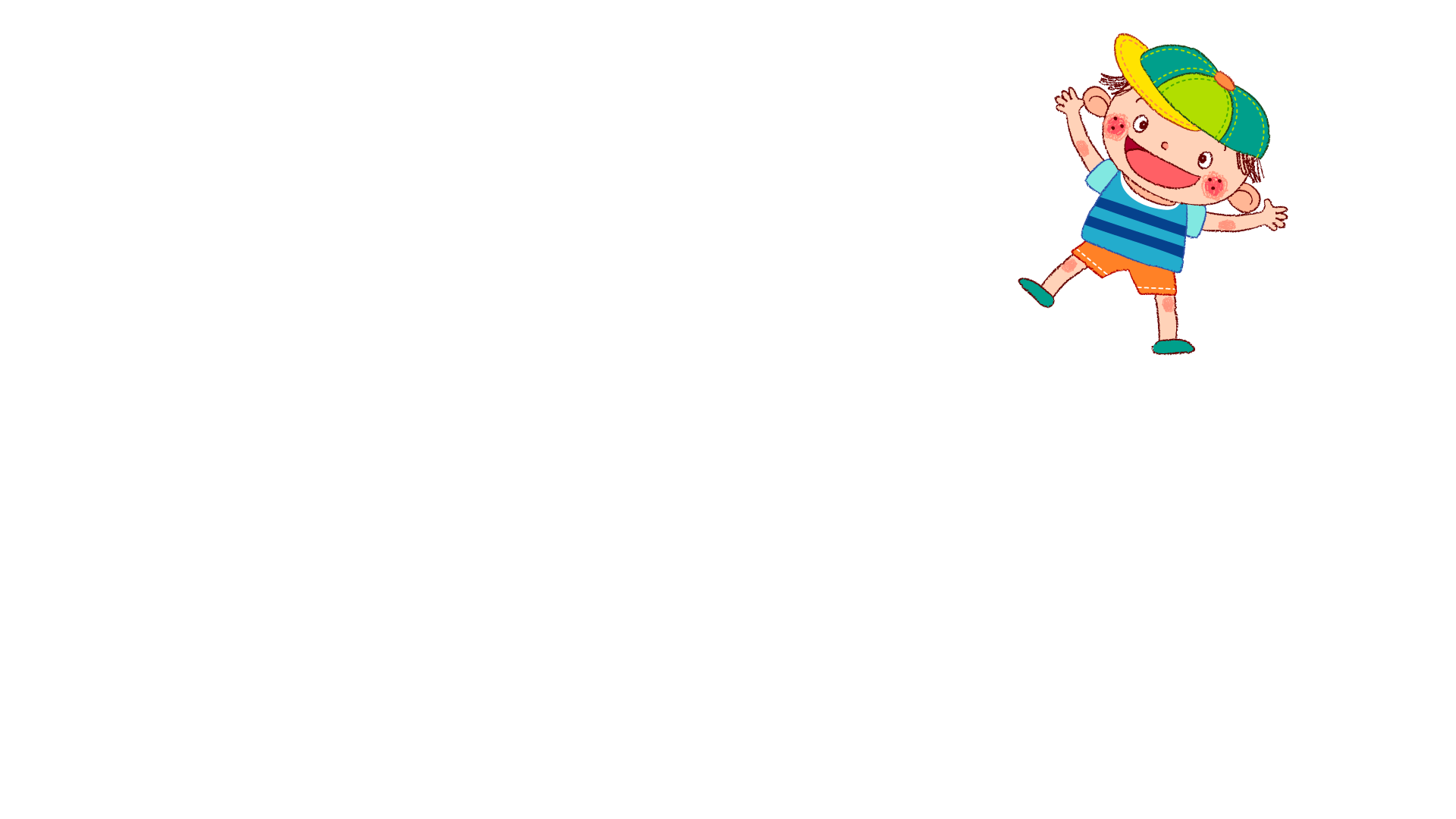 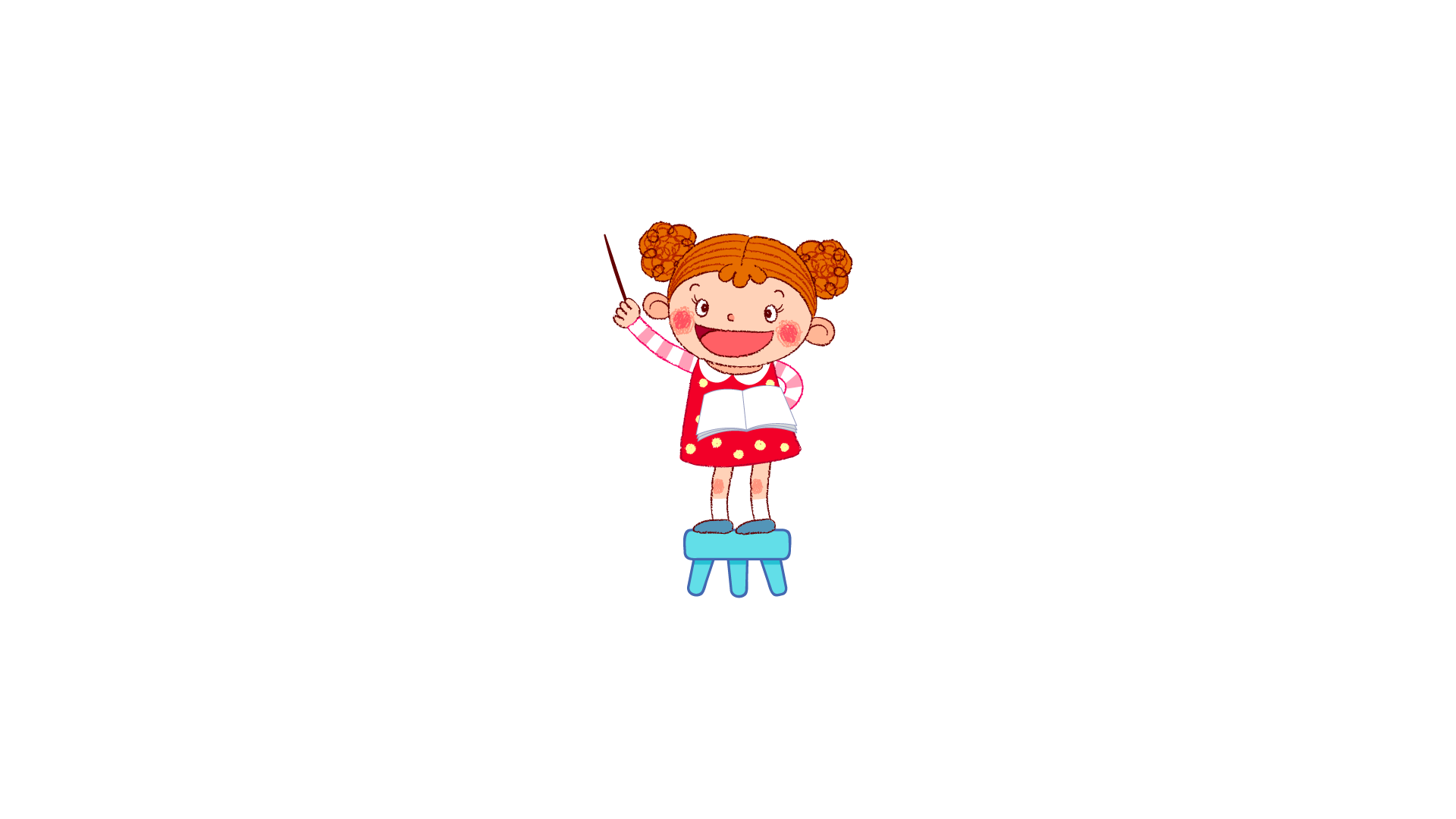 Back
Answer
[Speaker Notes: Ms Huyền Phạm - 0936.082.789 – YOUTUBE: MsPham.  Facebook: Dạy và học cùng công nghệ.]
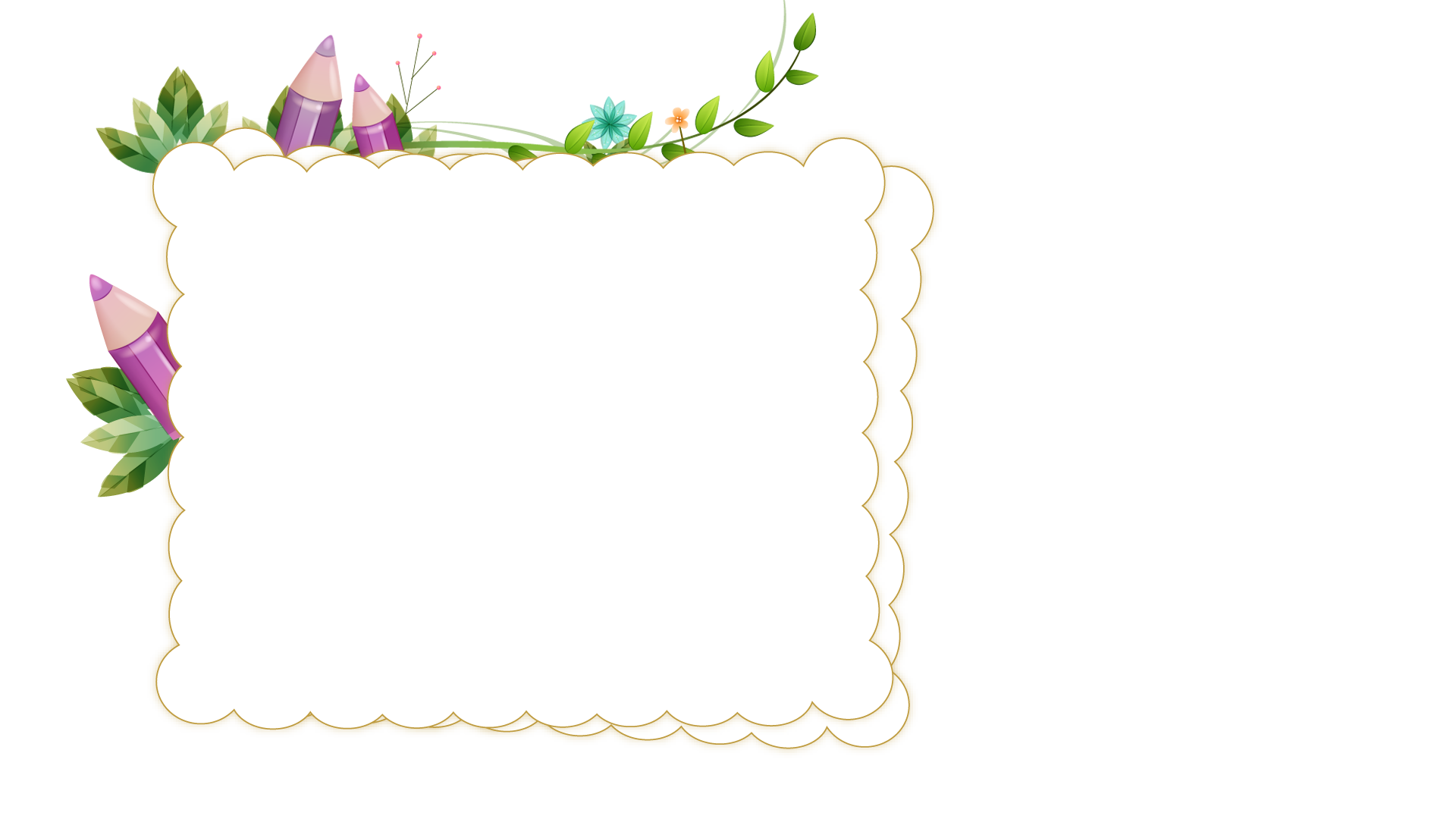 Question
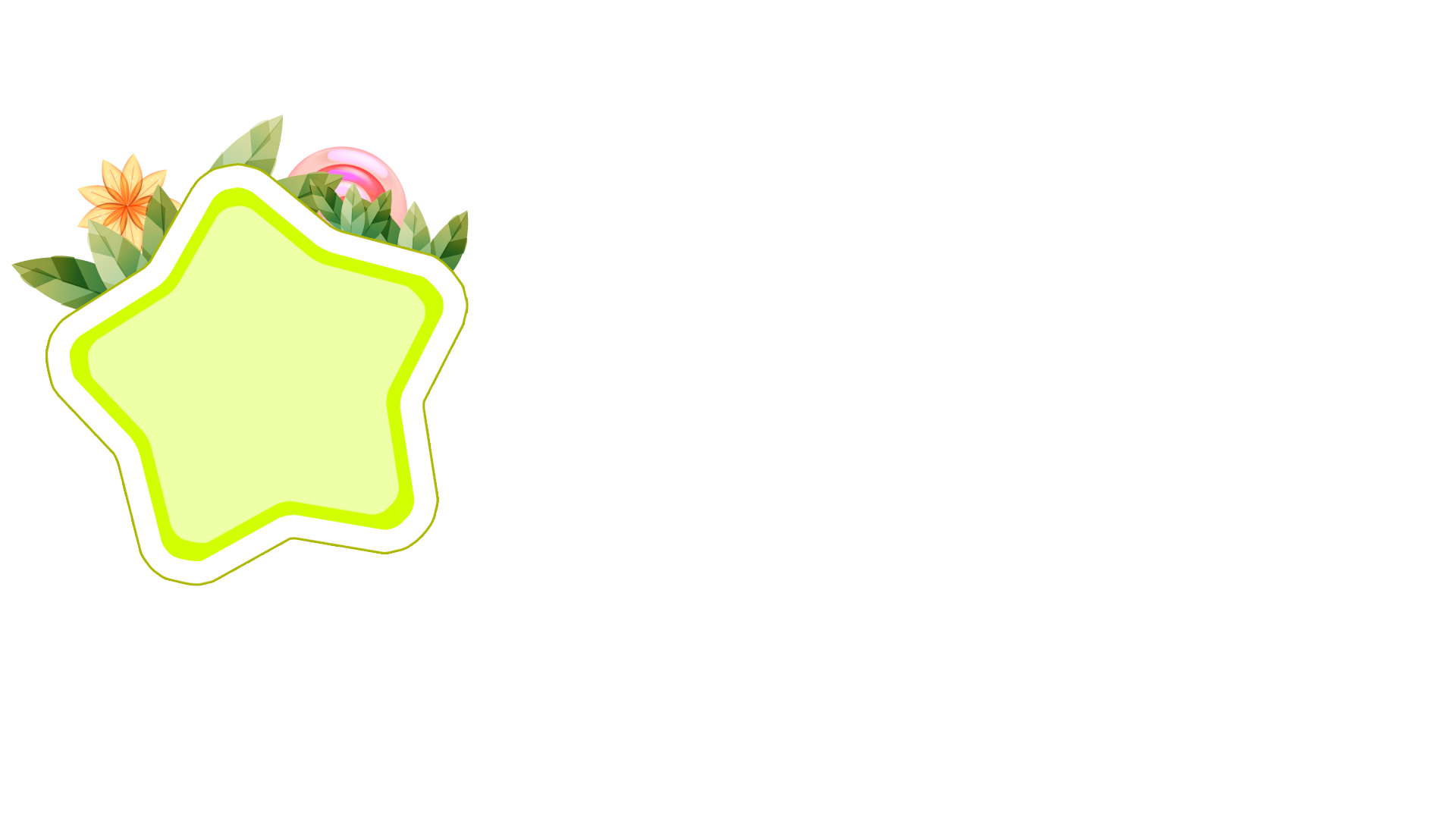 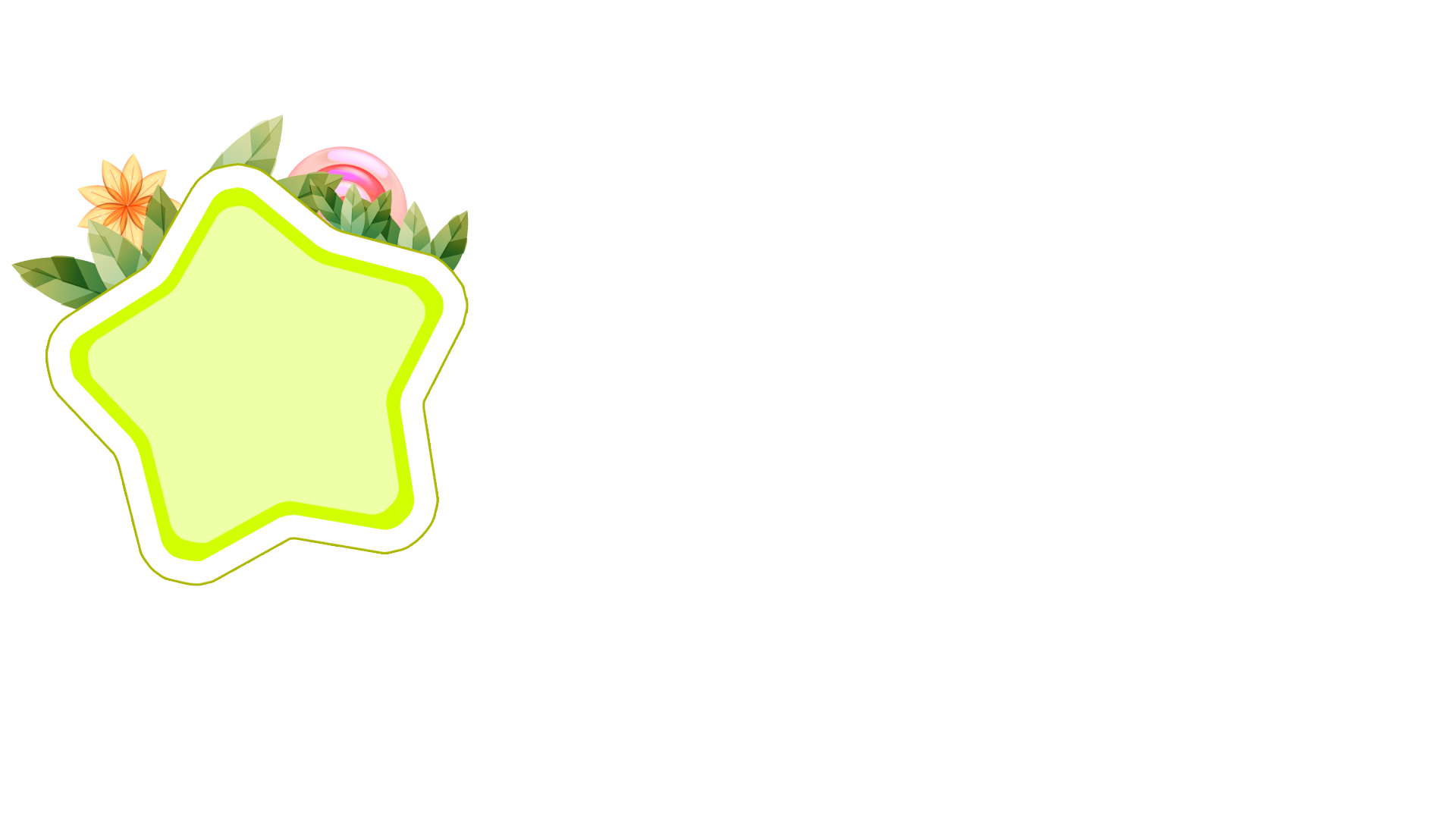 1
2
3
4
5
6
7
8
9
10
What ____ going to do on Sports Day?
I’m going to play table tennis.
Time’s up
are you
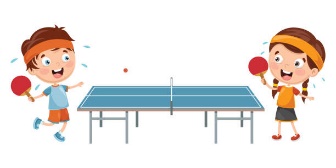 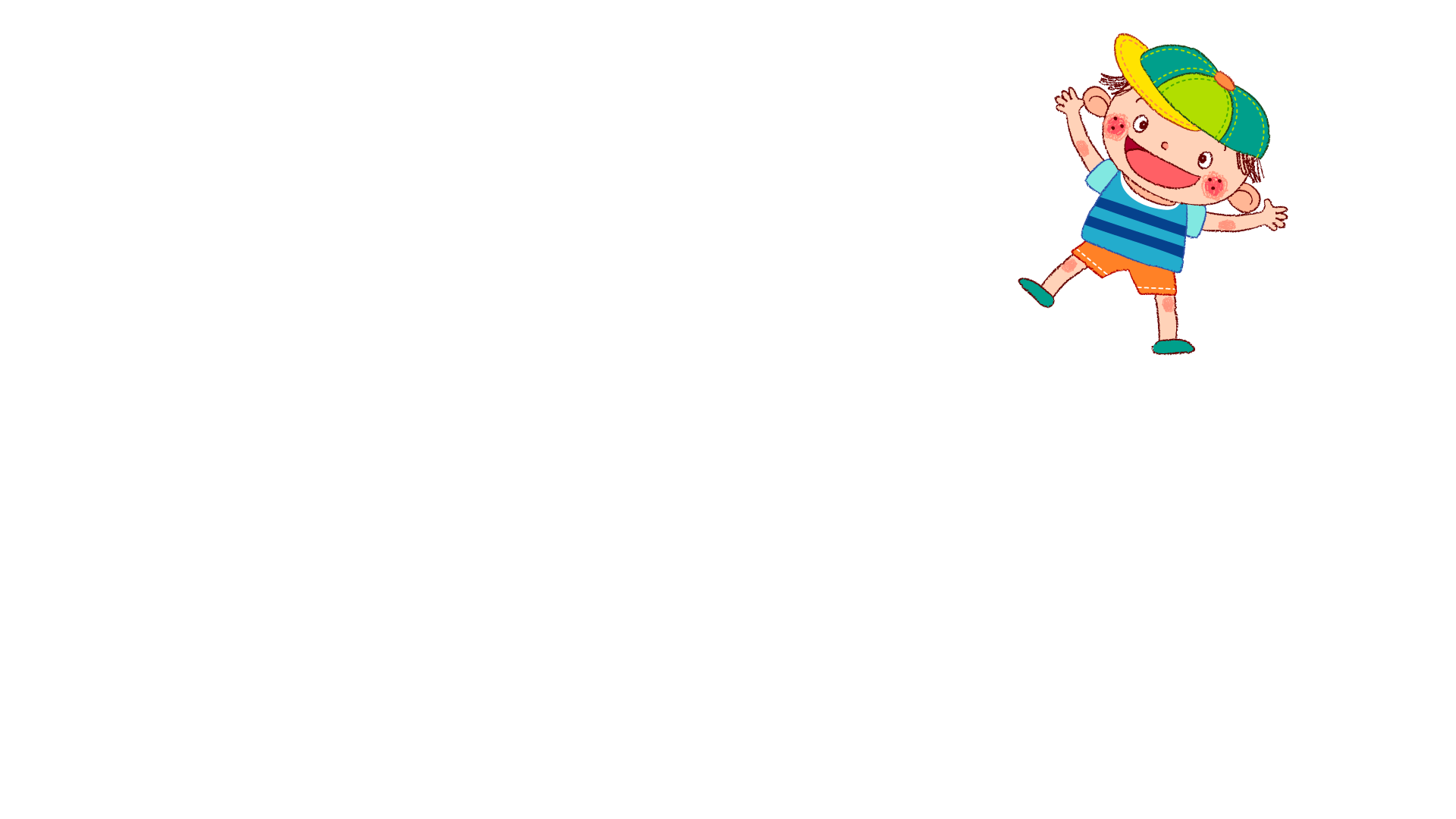 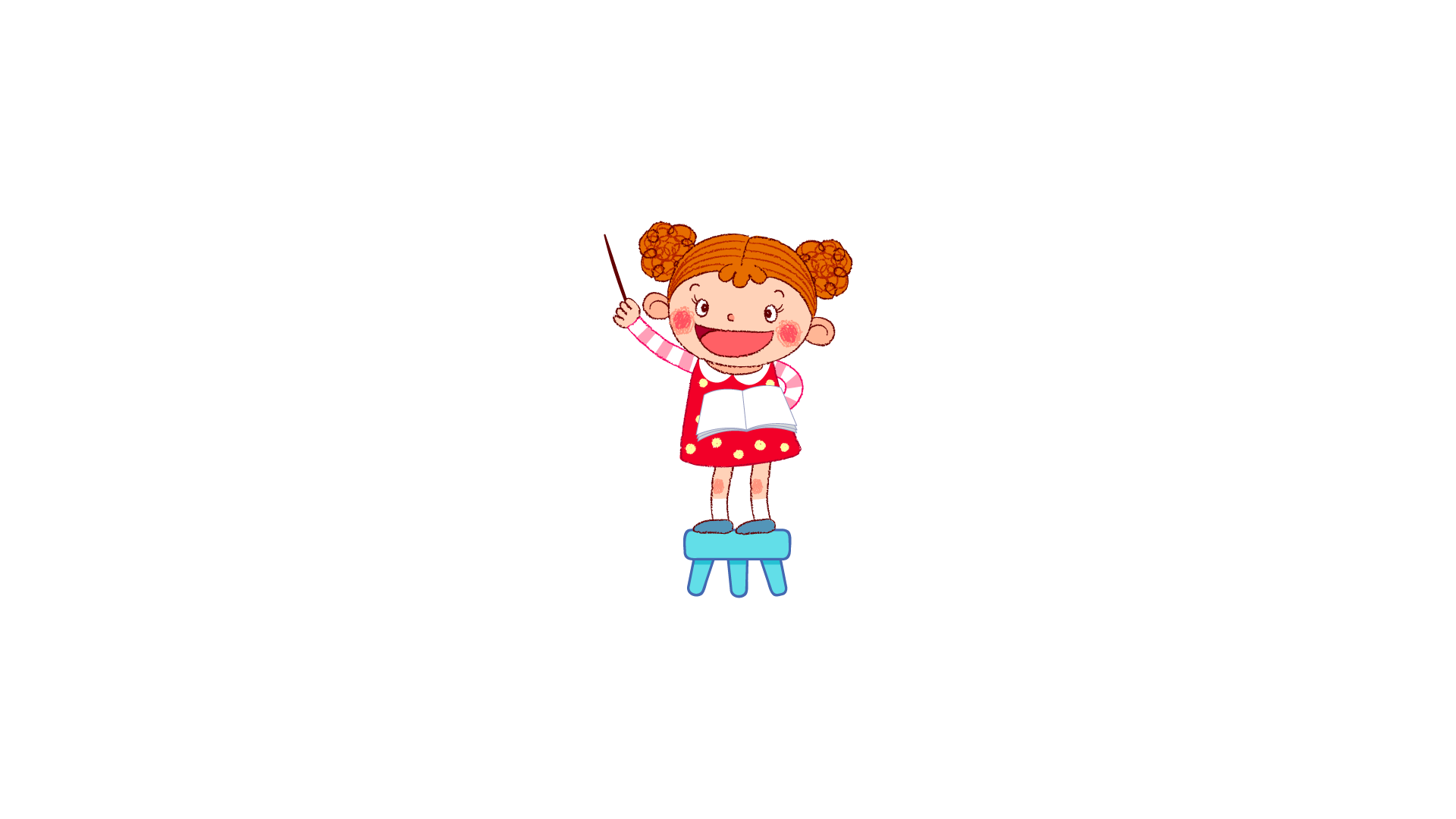 Back
Answer
[Speaker Notes: Ms Huyền Phạm - 0936.082.789 – YOUTUBE: MsPham.  Facebook: Dạy và học cùng công nghệ.]
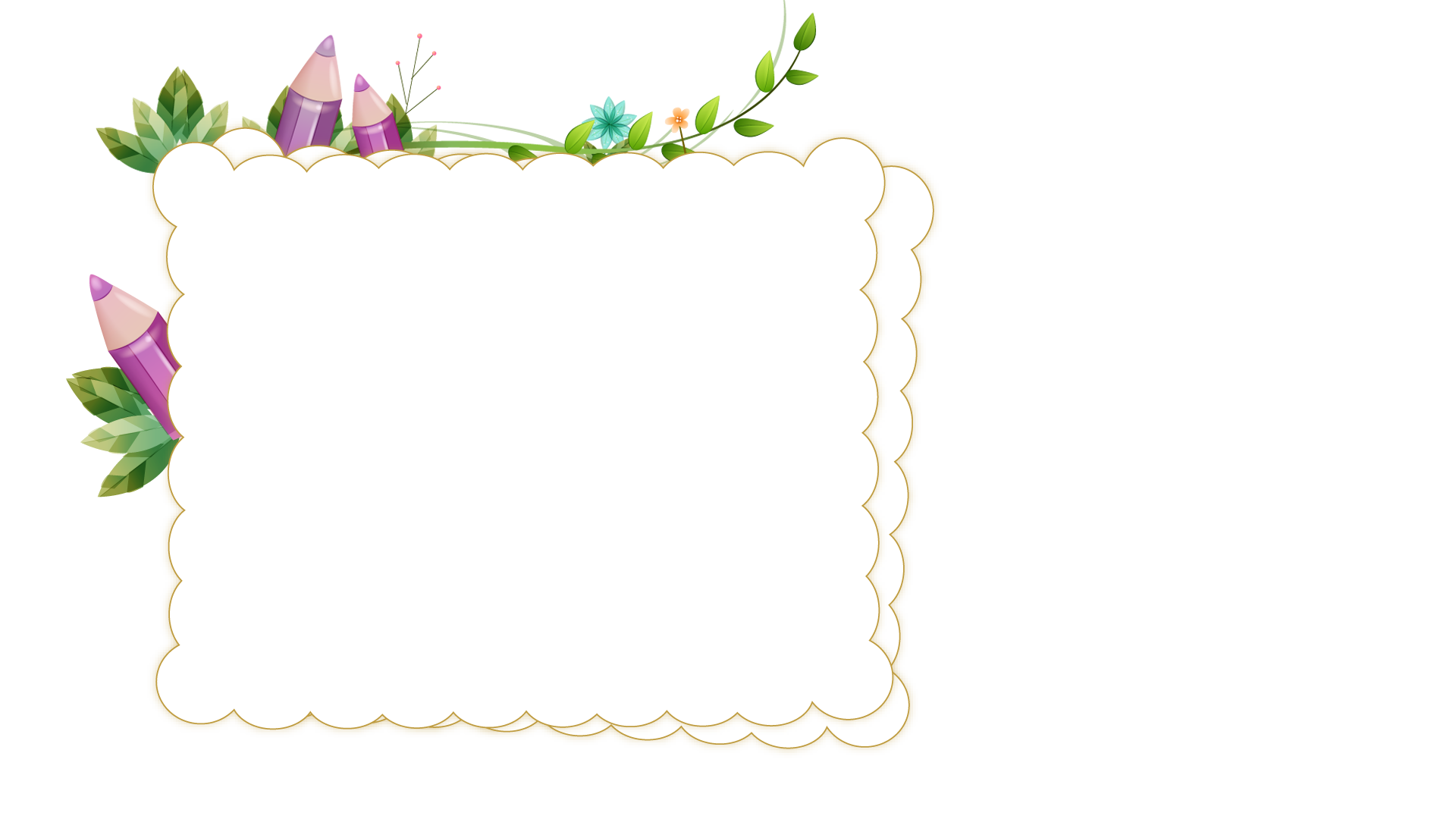 Question
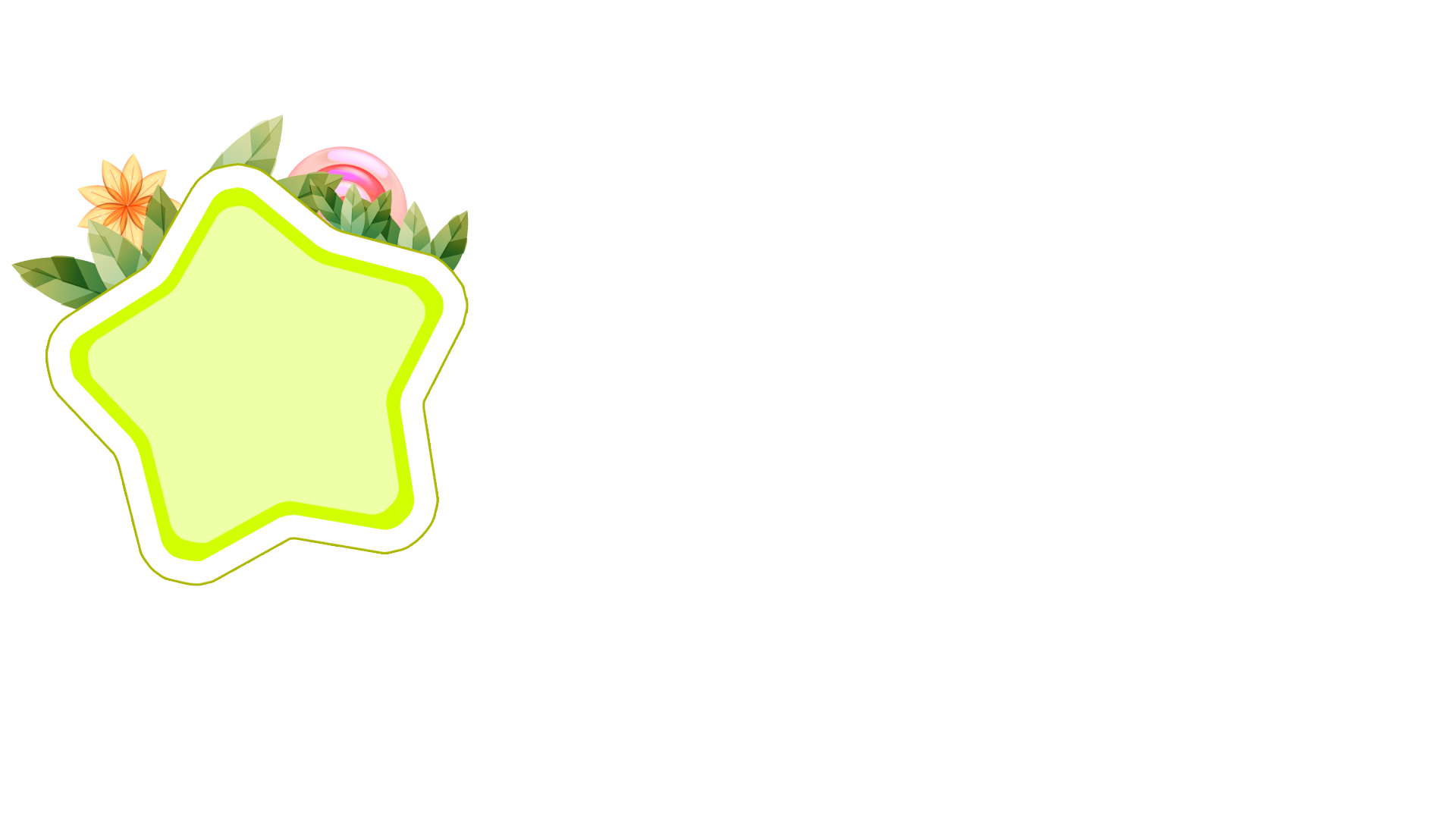 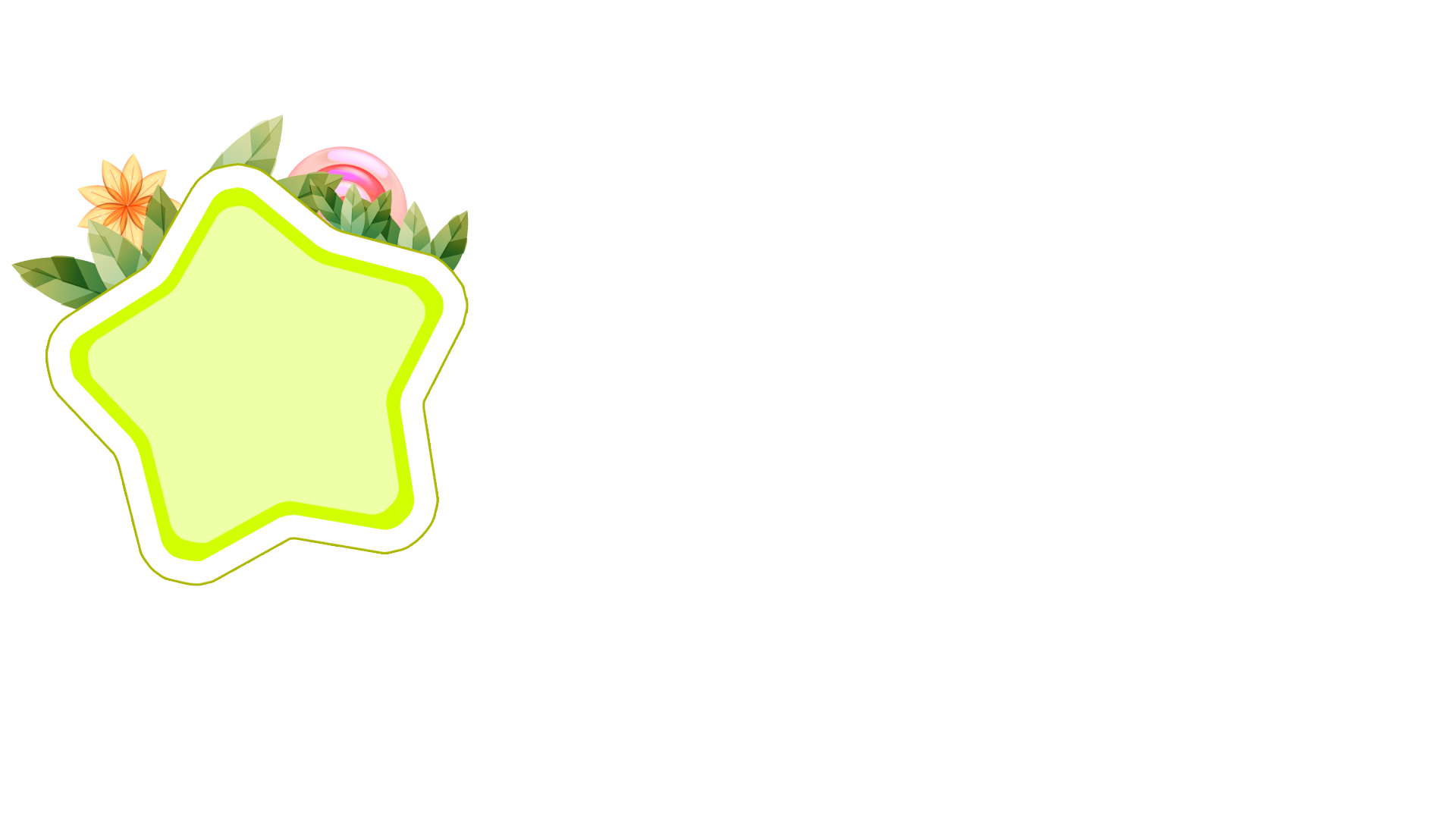 1
2
3
4
5
6
7
8
9
10
What are you ____ ___ do on Teacher's Day?
We’re going to visit our teachers.
Time’s up
going to
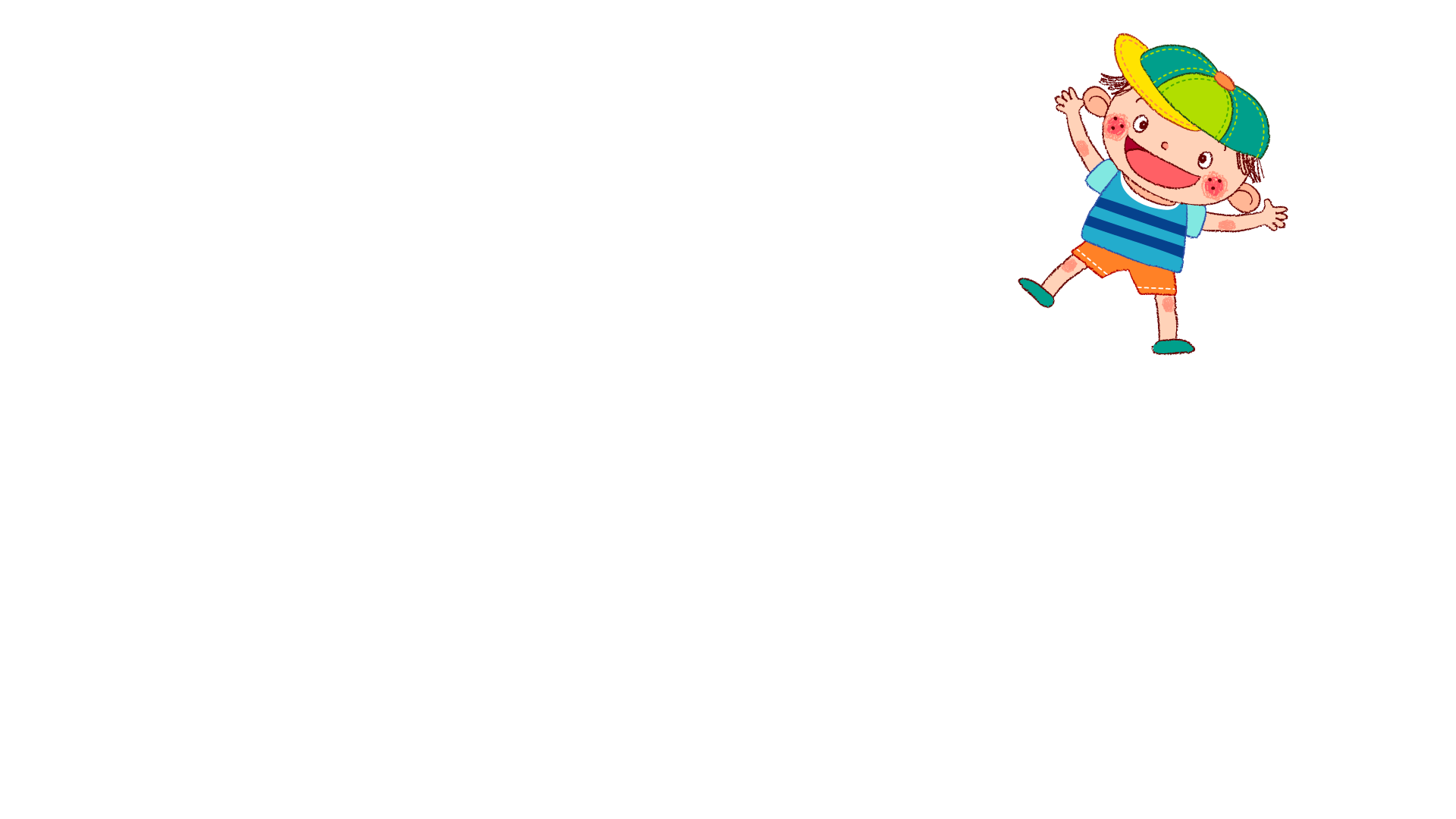 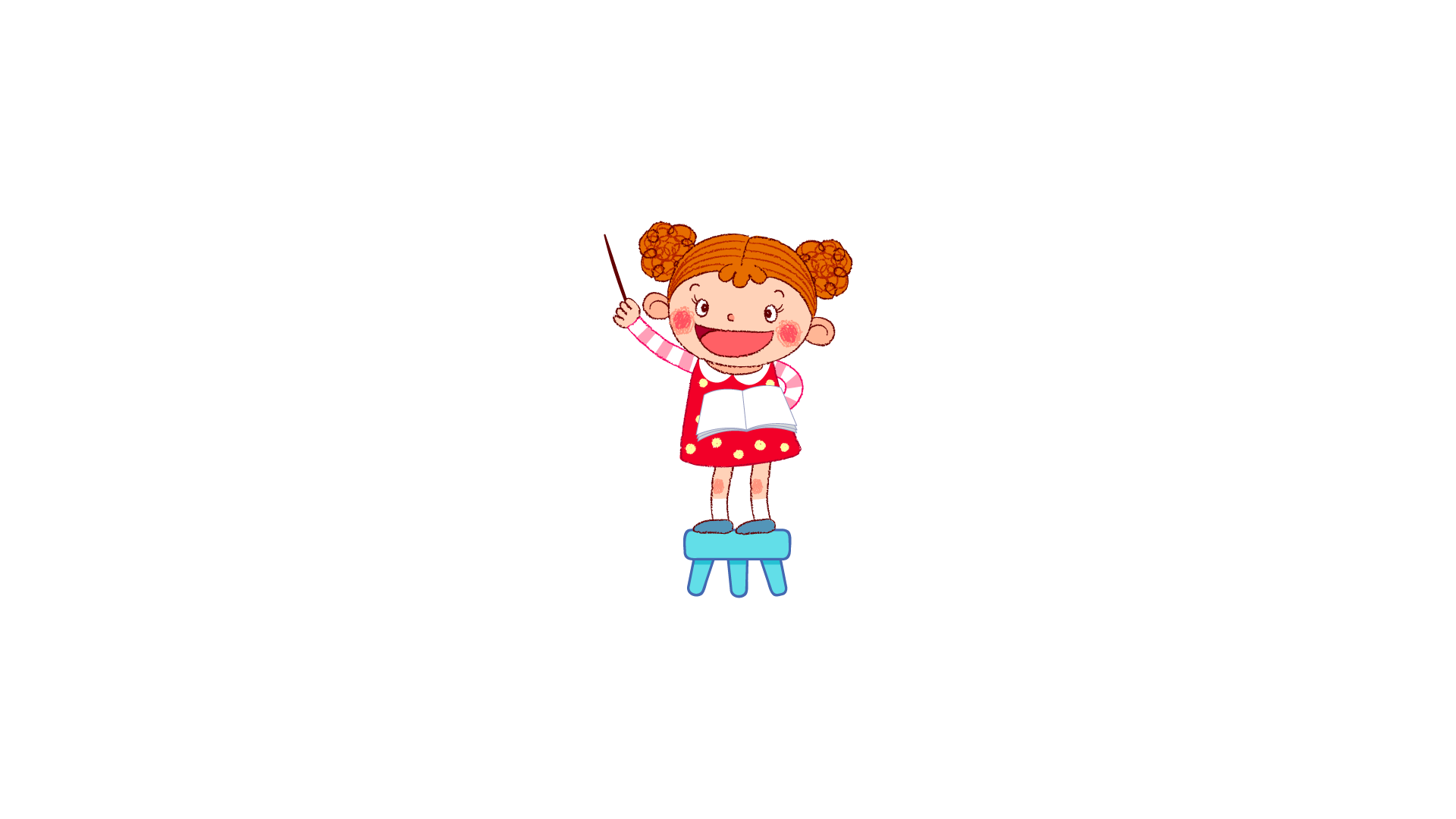 Back
Answer
[Speaker Notes: Ms Huyền Phạm - 0936.082.789 – YOUTUBE: MsPham.  Facebook: Dạy và học cùng công nghệ.]
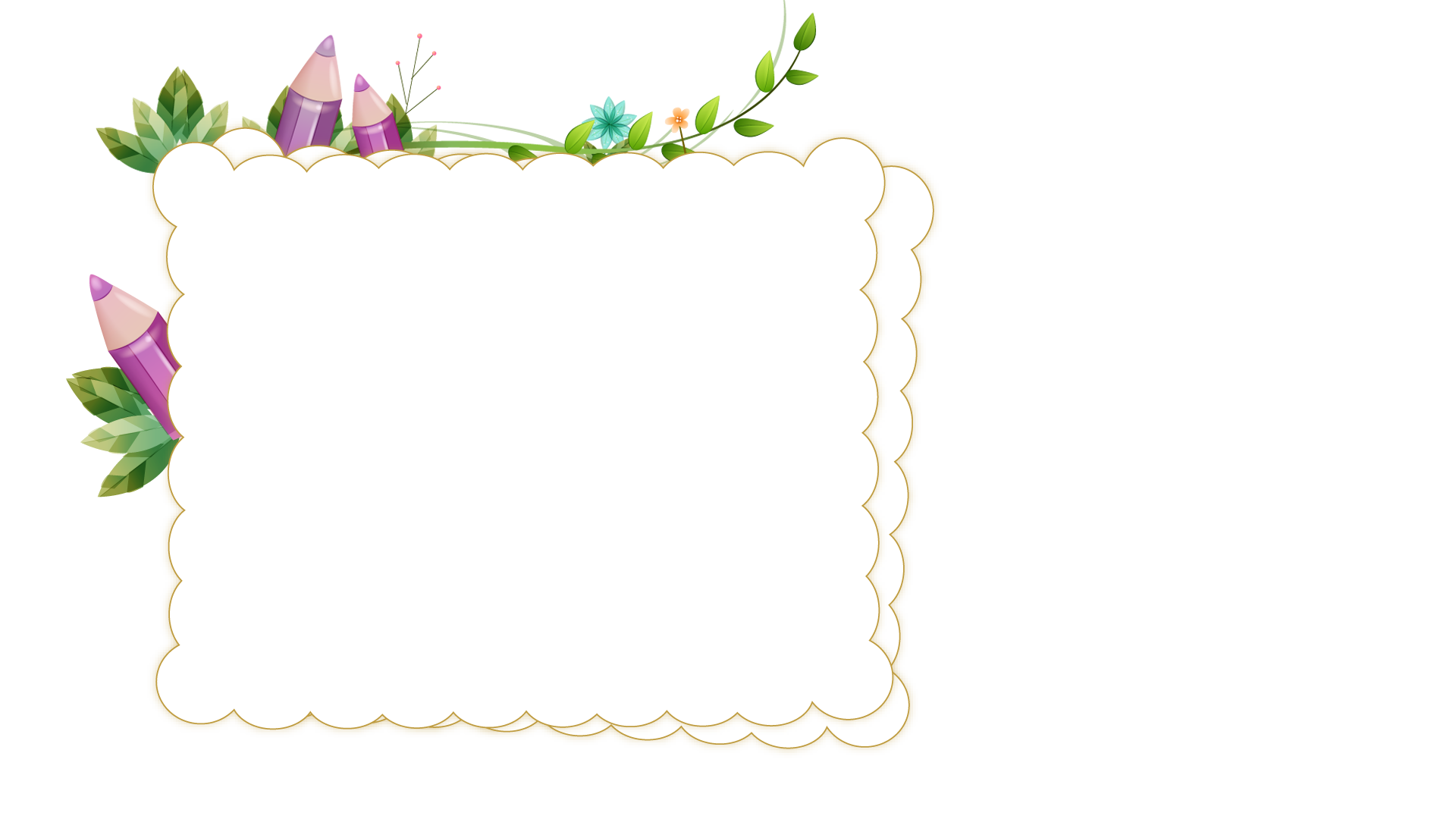 Question
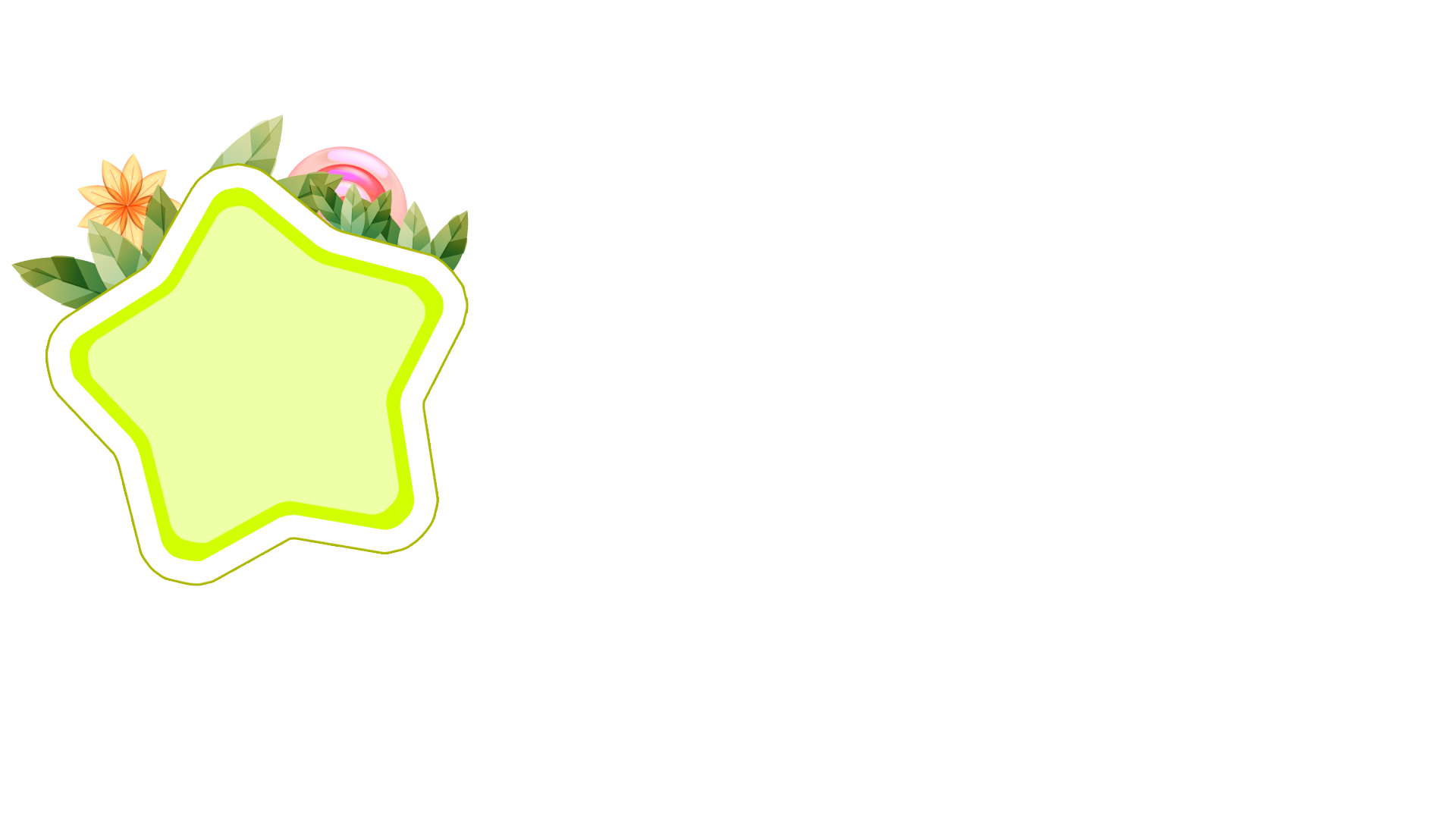 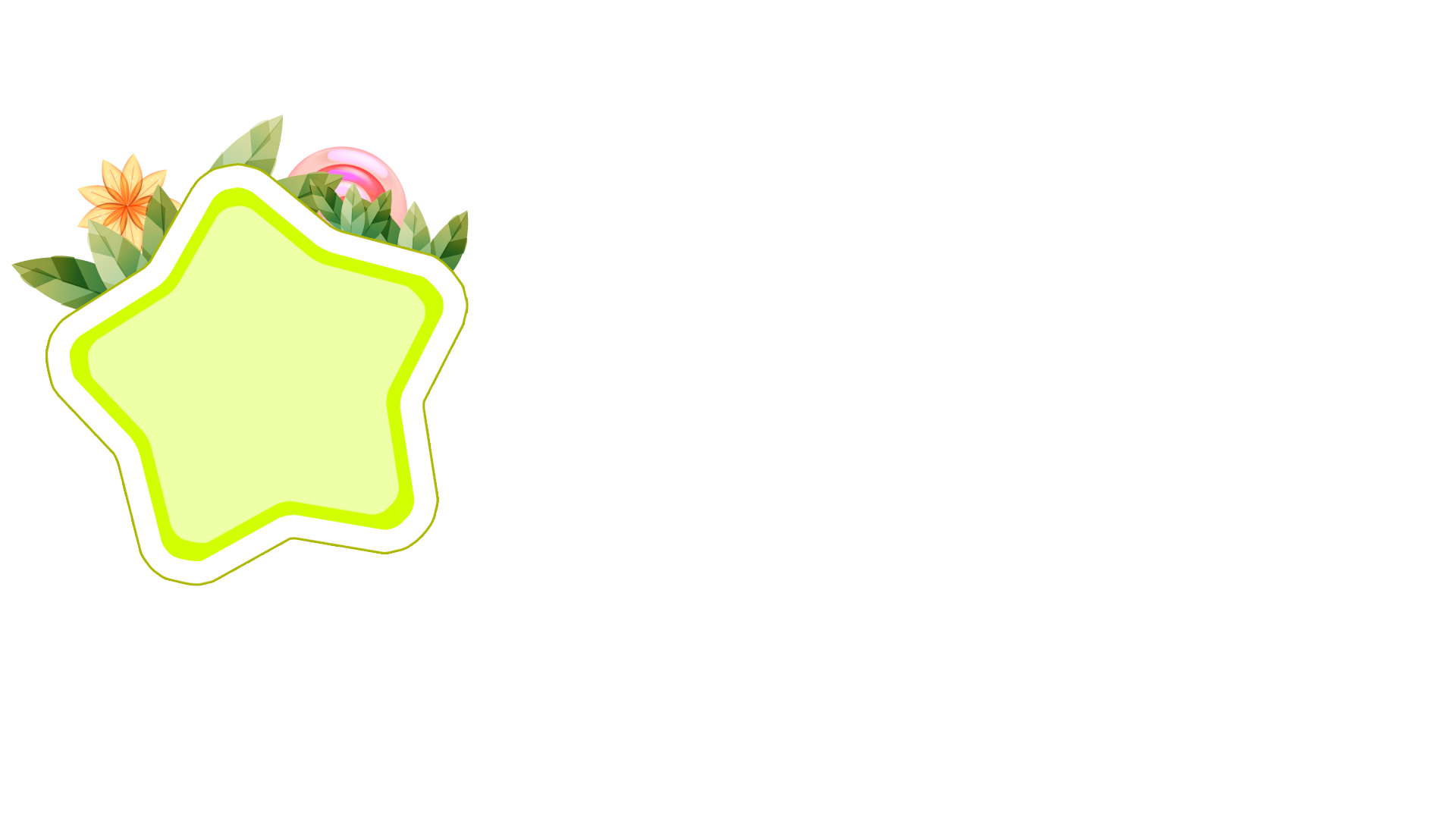 1
2
3
4
5
6
7
8
9
10
What are you going to do ___ Children's Day?
Time’s up
on
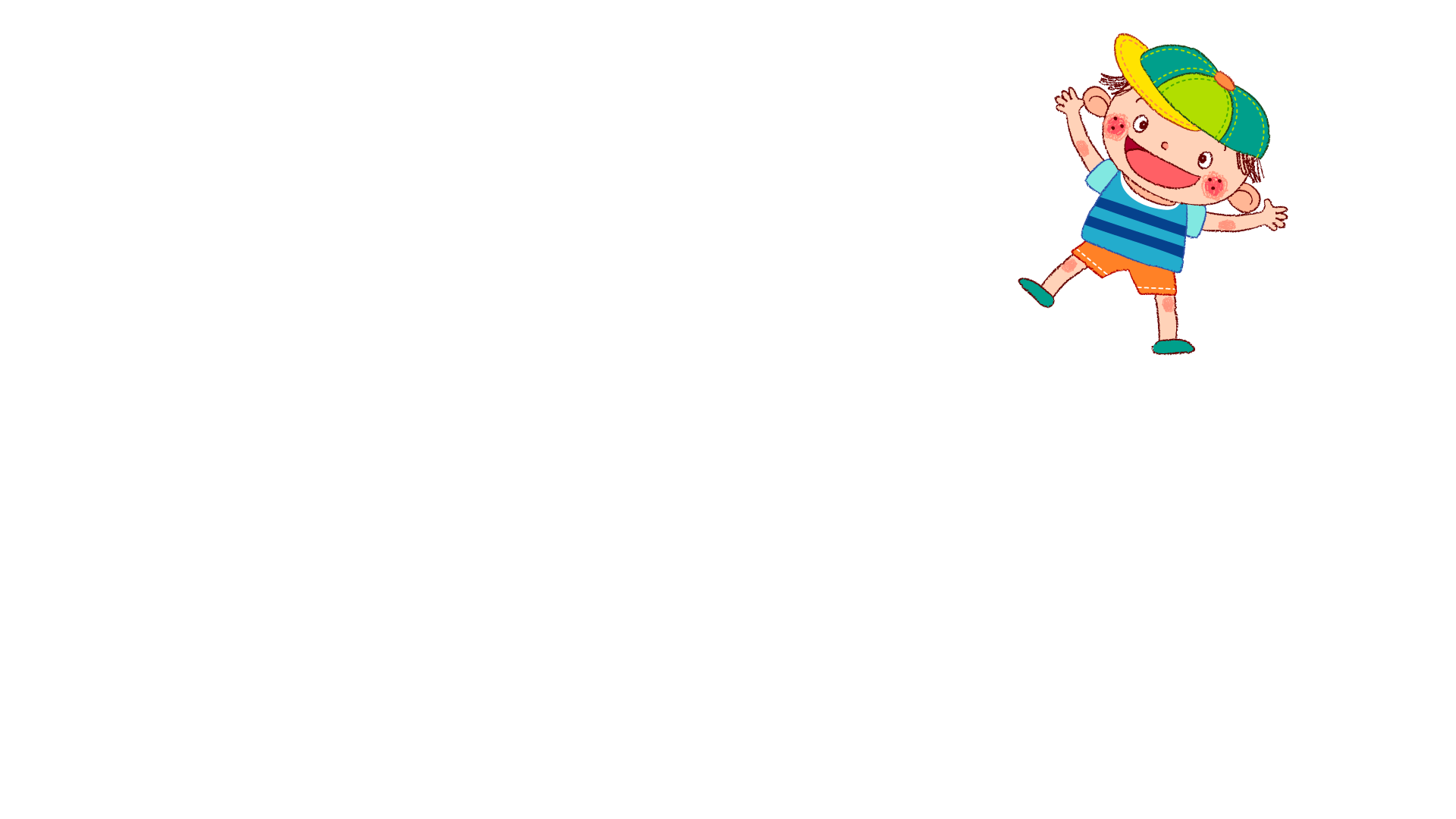 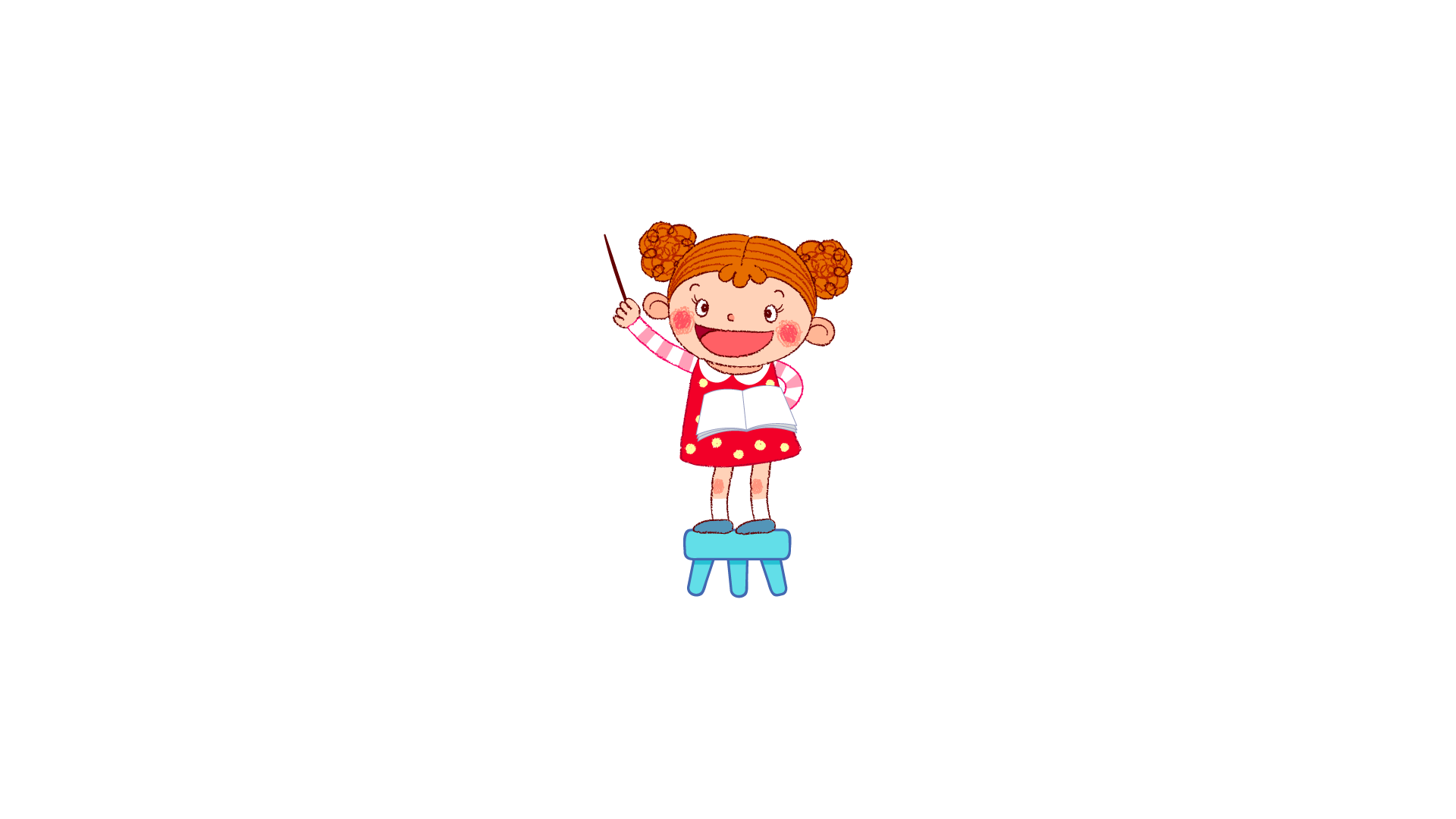 Back
Answer
[Speaker Notes: Ms Huyền Phạm - 0936.082.789 – YOUTUBE: MsPham.  Facebook: Dạy và học cùng công nghệ.]
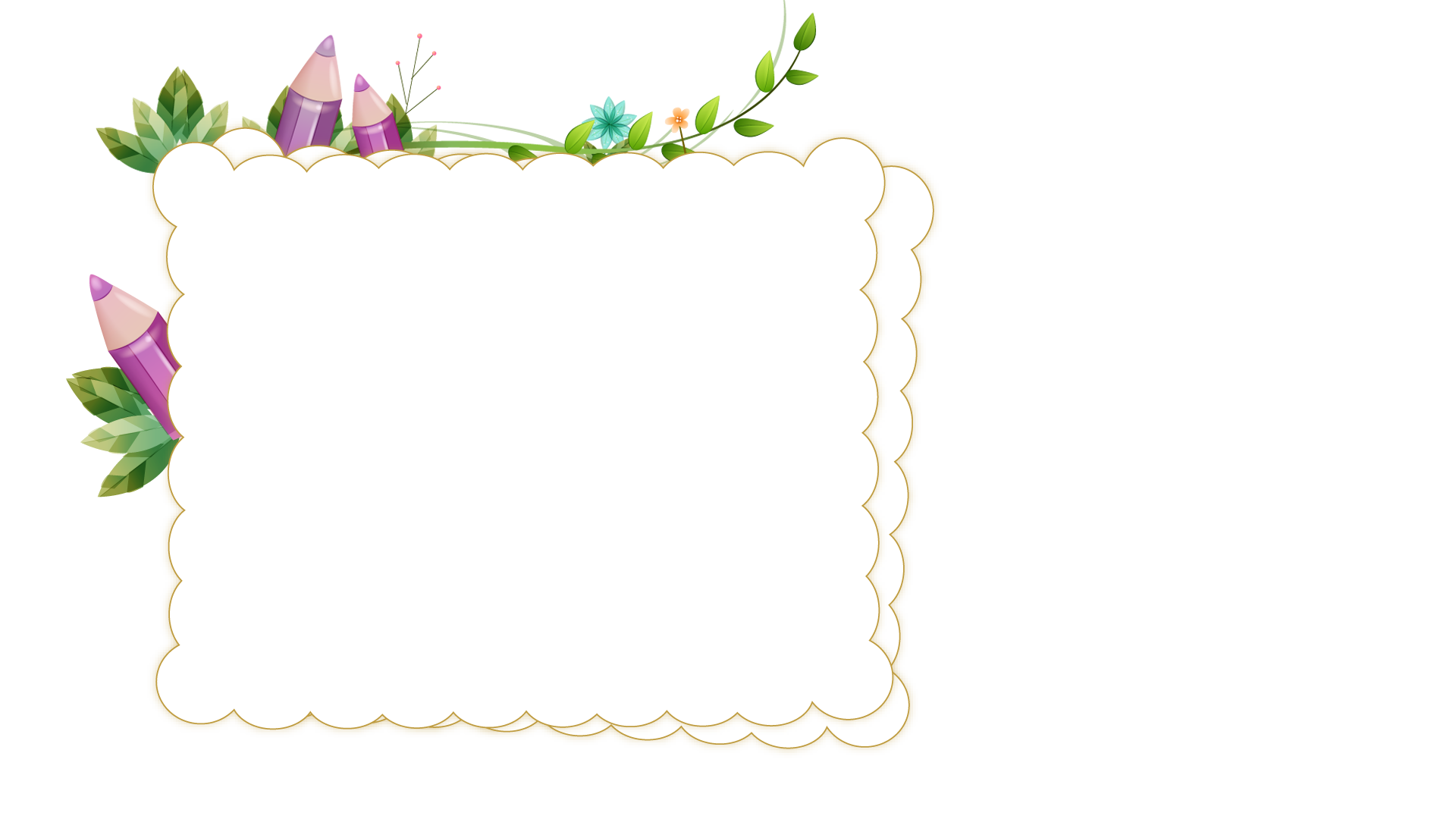 Question
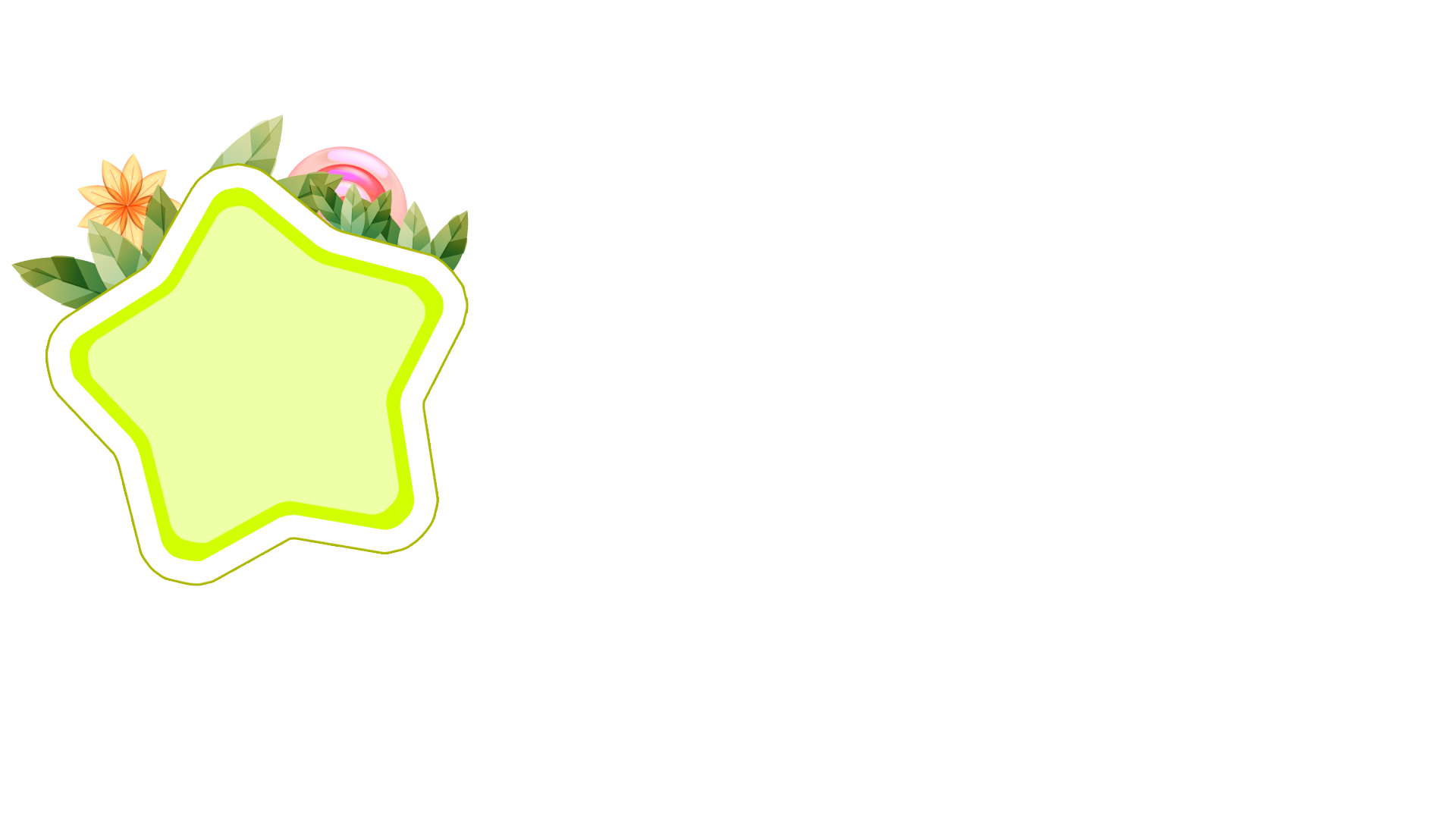 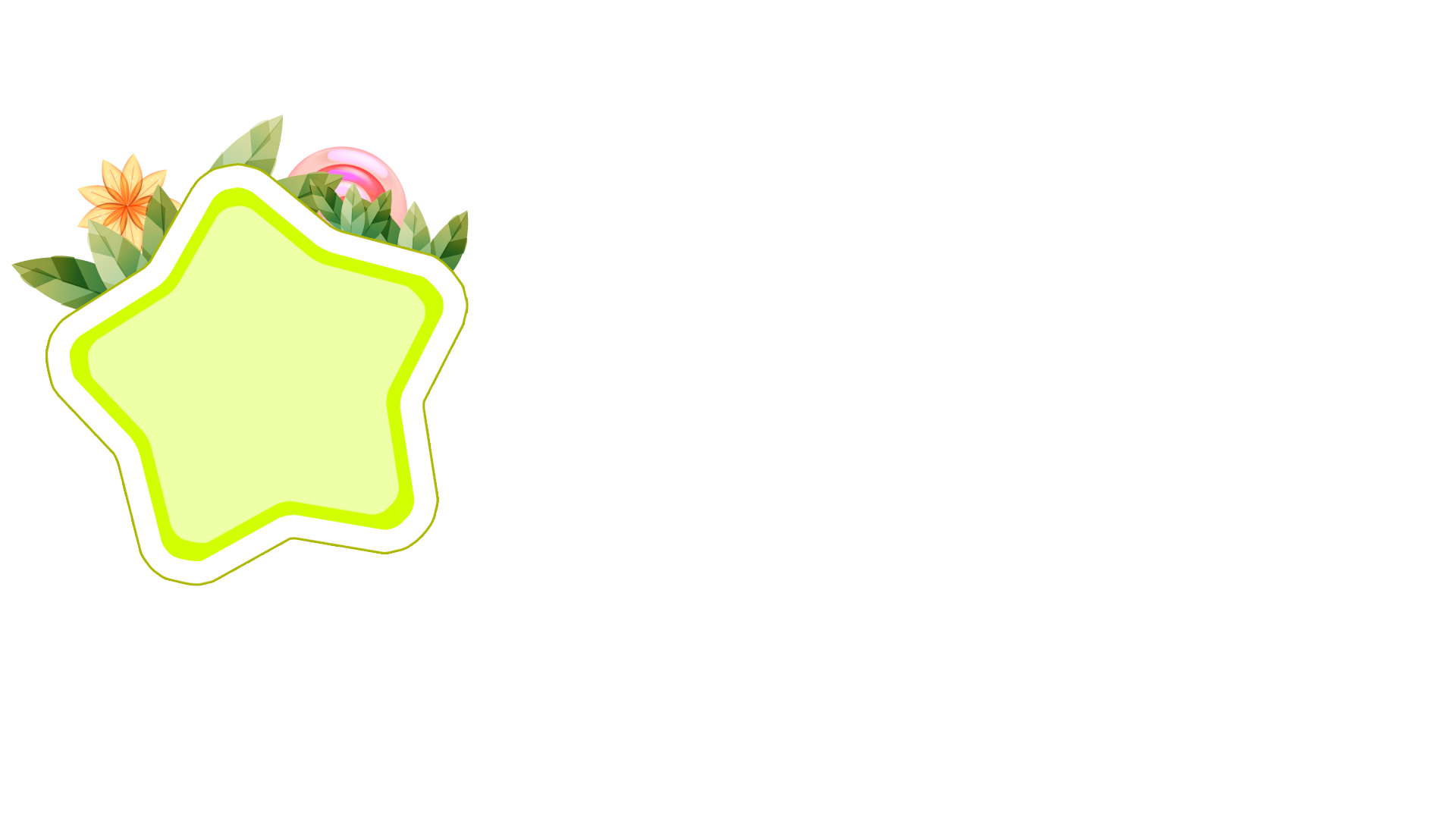 1
2
3
4
5
6
7
8
9
10
Time’s up
I’m going to play badminton.
badminton./ play/ I'm/ to/ going/
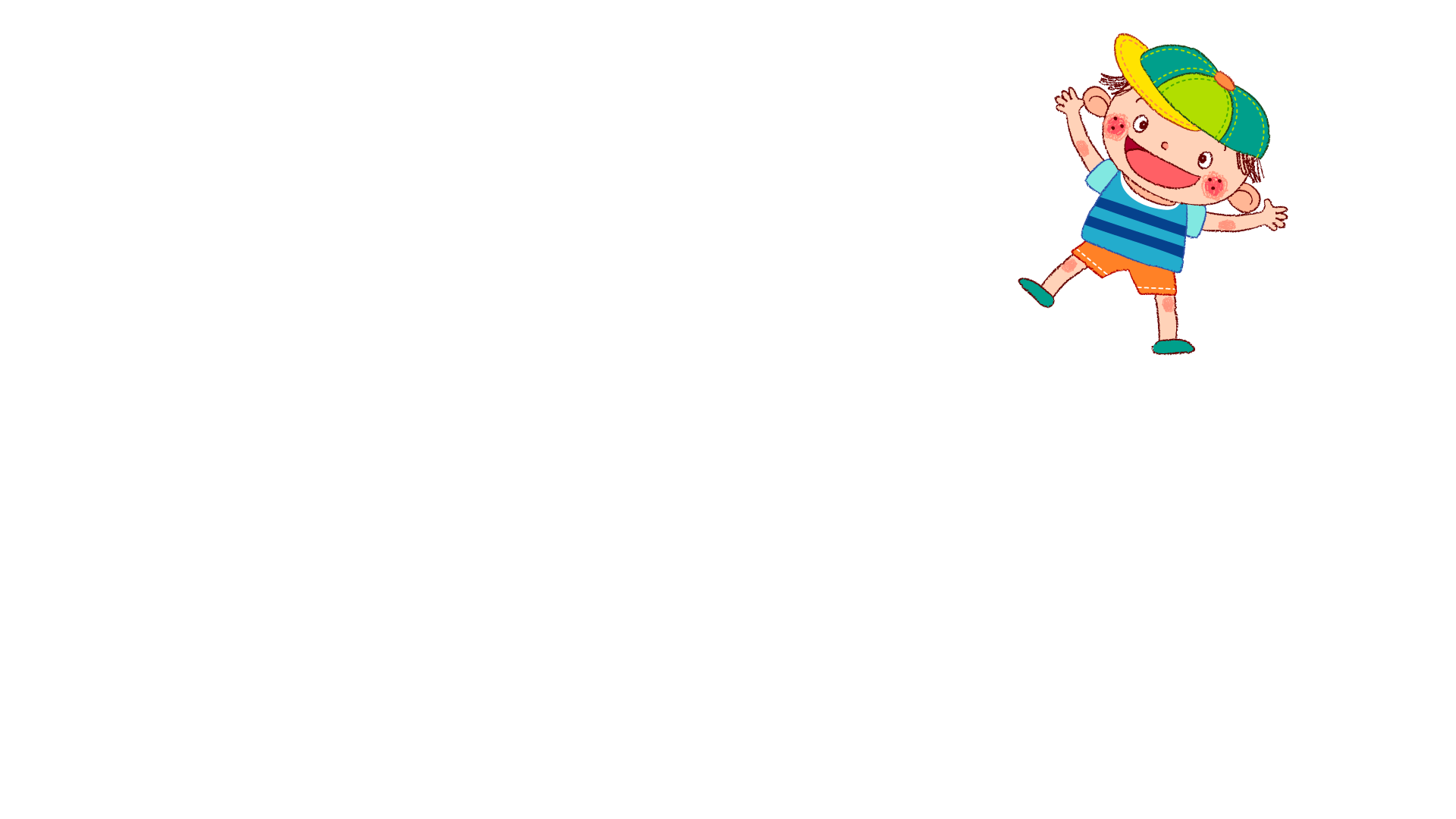 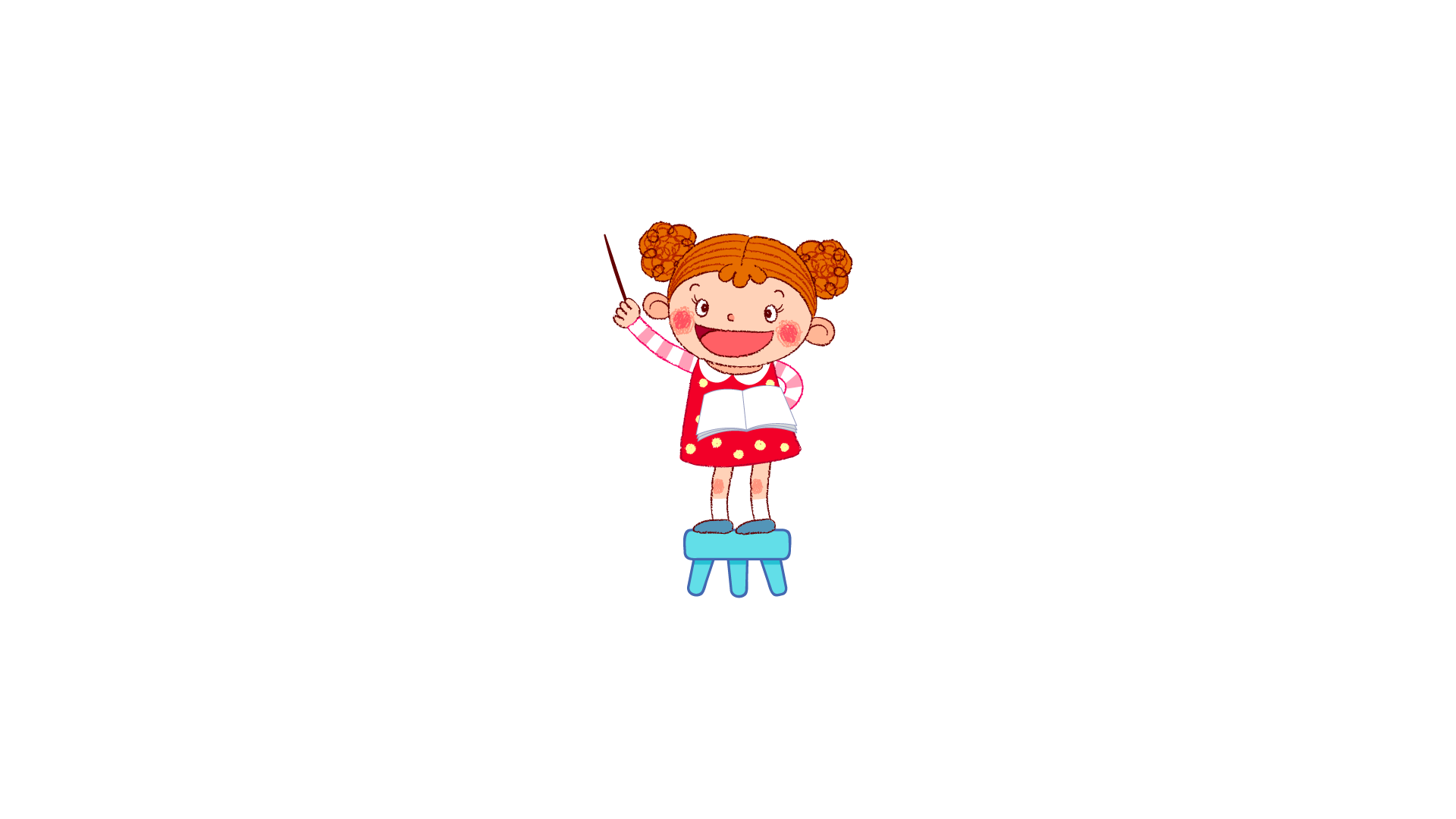 Back
Answer
[Speaker Notes: Ms Huyền Phạm - 0936.082.789 – YOUTUBE: MsPham.  Facebook: Dạy và học cùng công nghệ.]
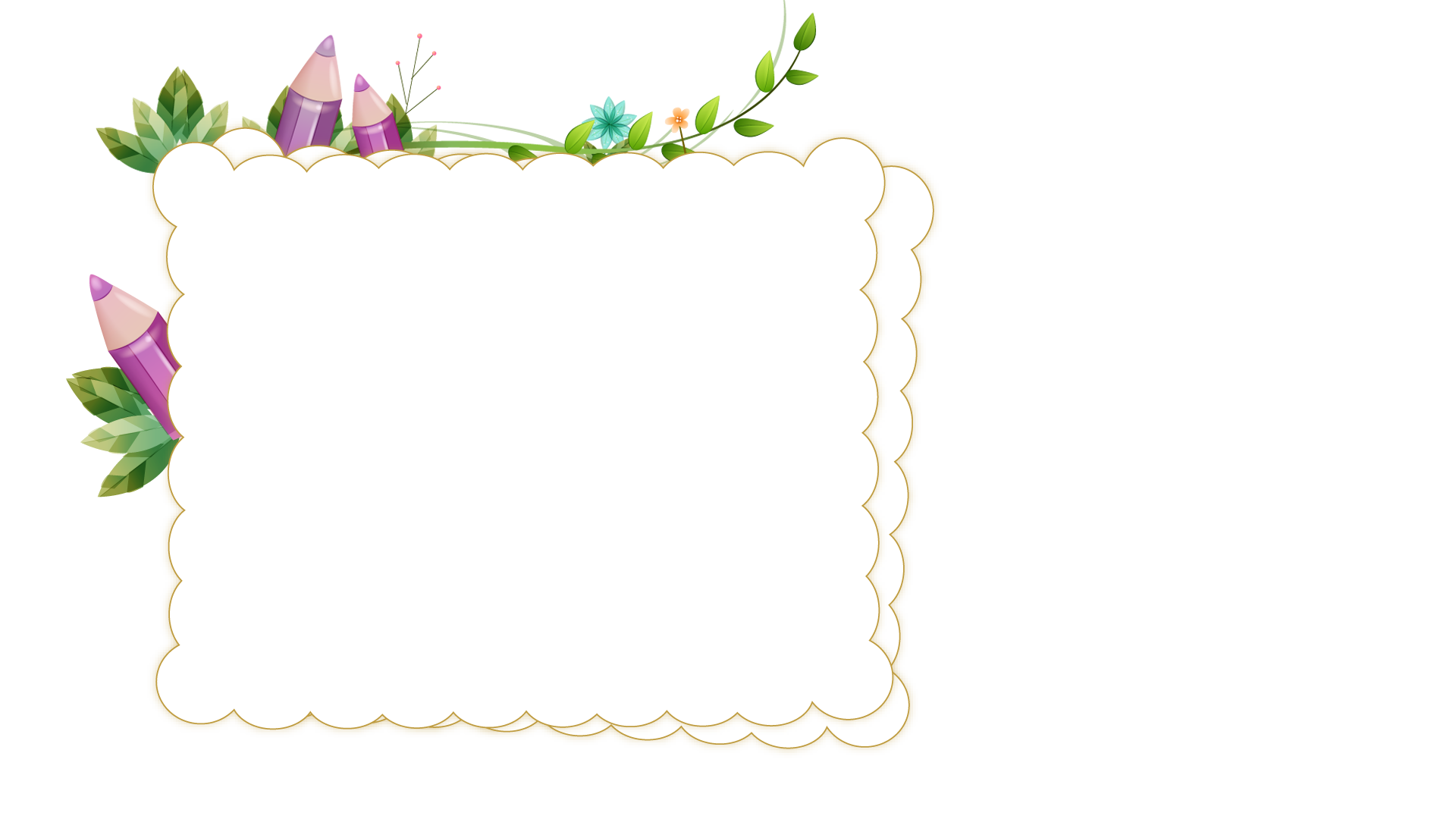 Question
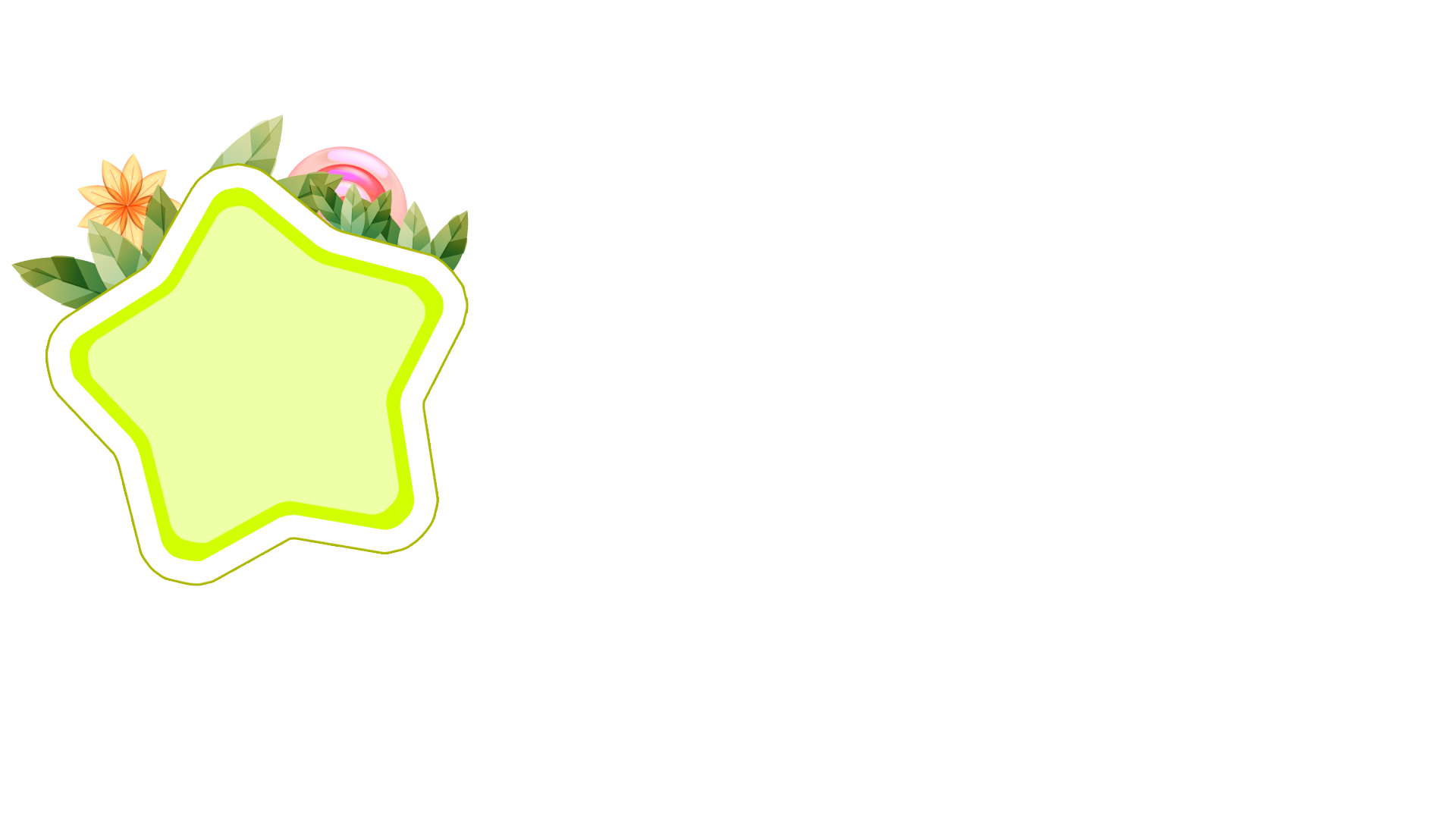 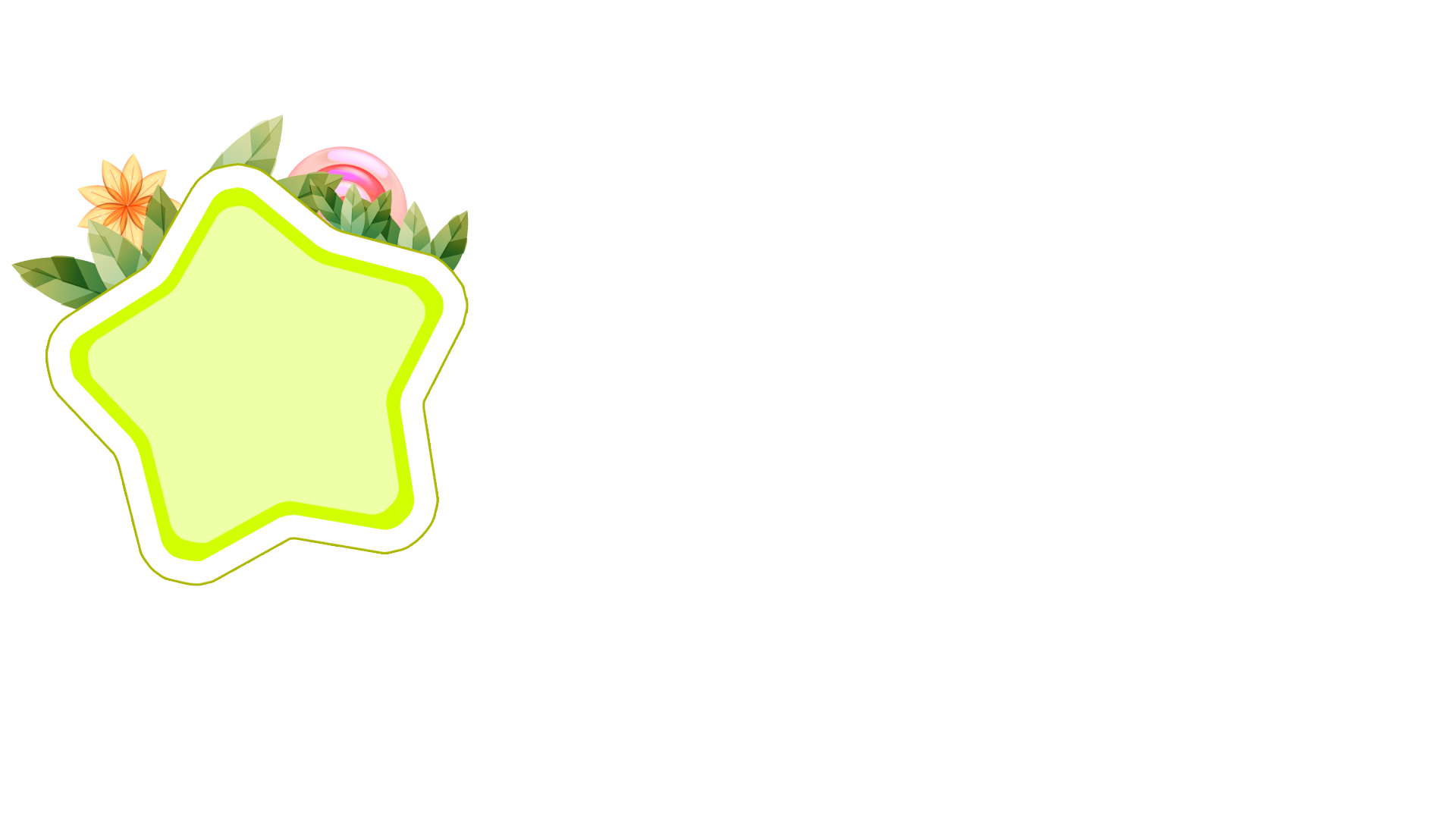 1
2
3
4
5
6
7
8
9
10
Time’s up
going to
I’m _____ play football on Sports Day?
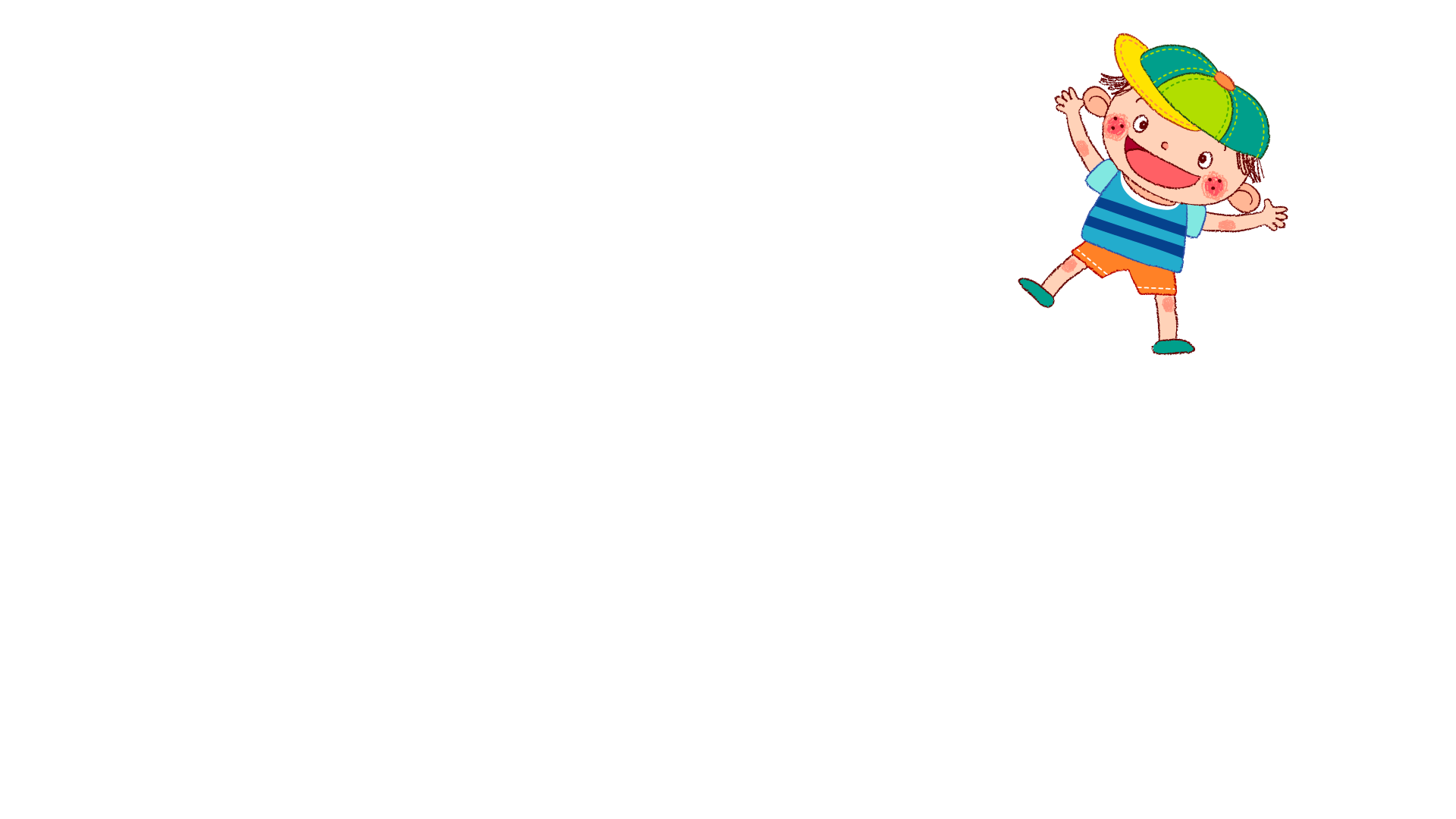 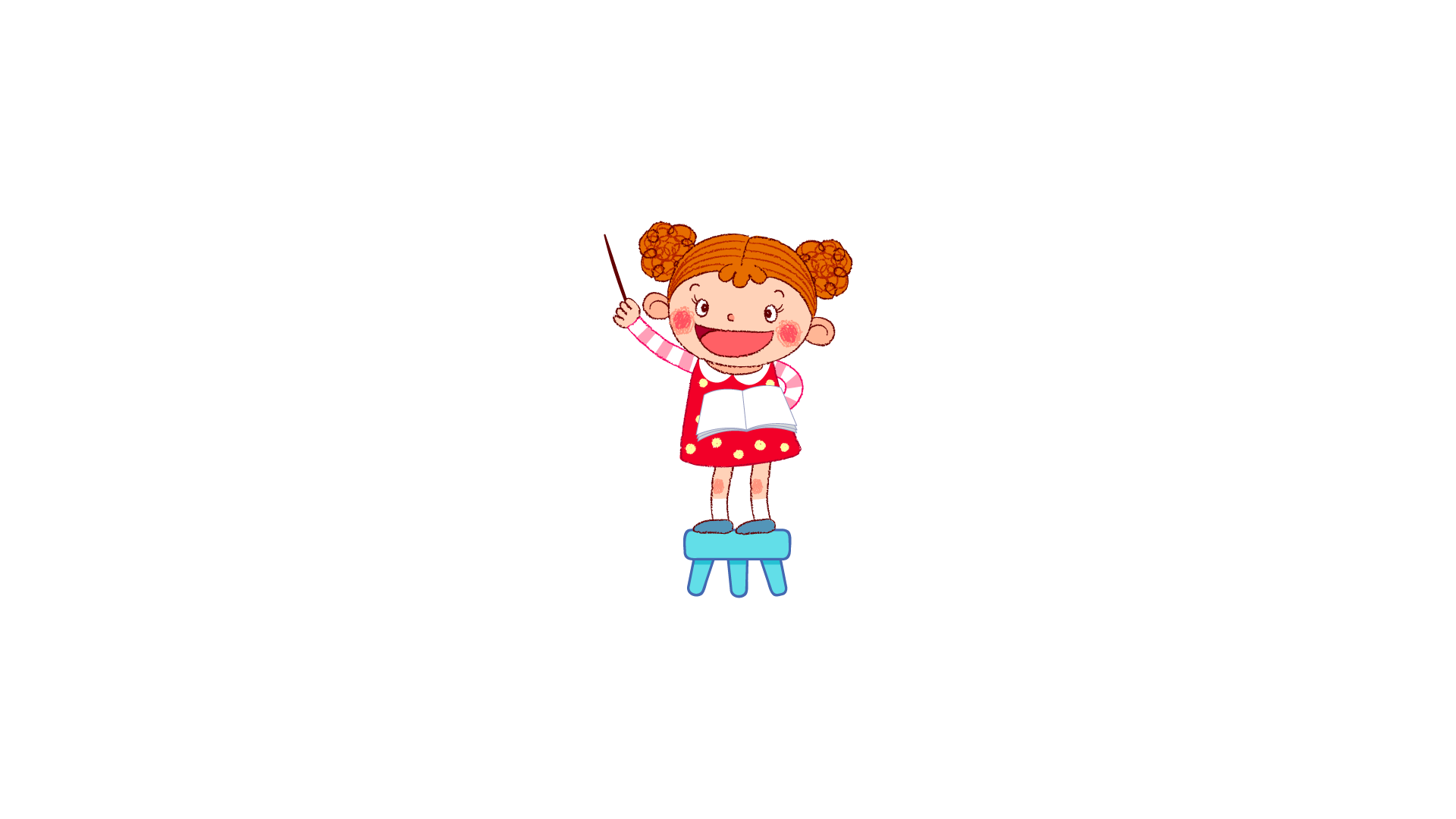 Back
Answer
[Speaker Notes: Ms Huyền Phạm - 0936.082.789 – YOUTUBE: MsPham.  Facebook: Dạy và học cùng công nghệ.]
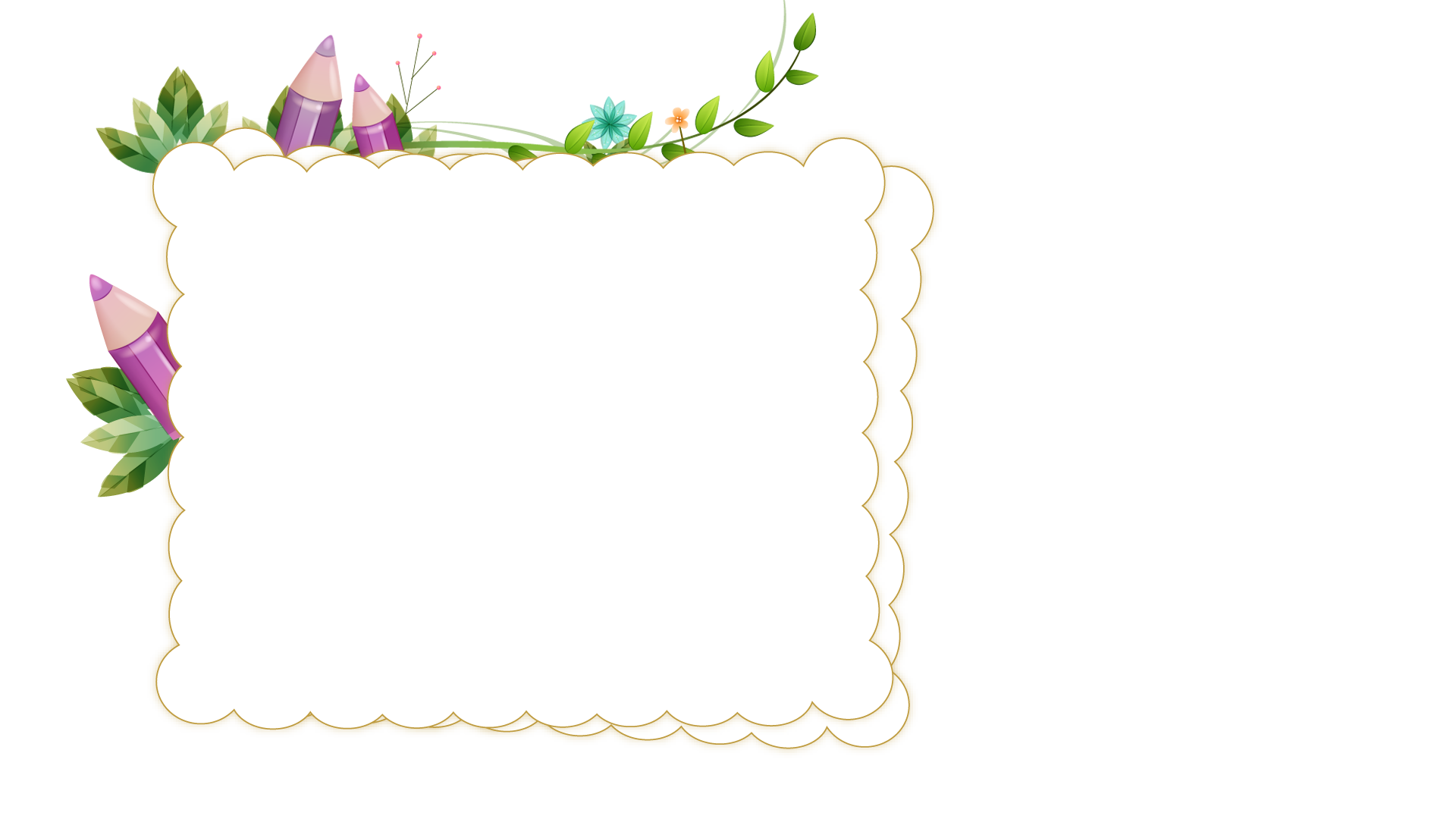 Question
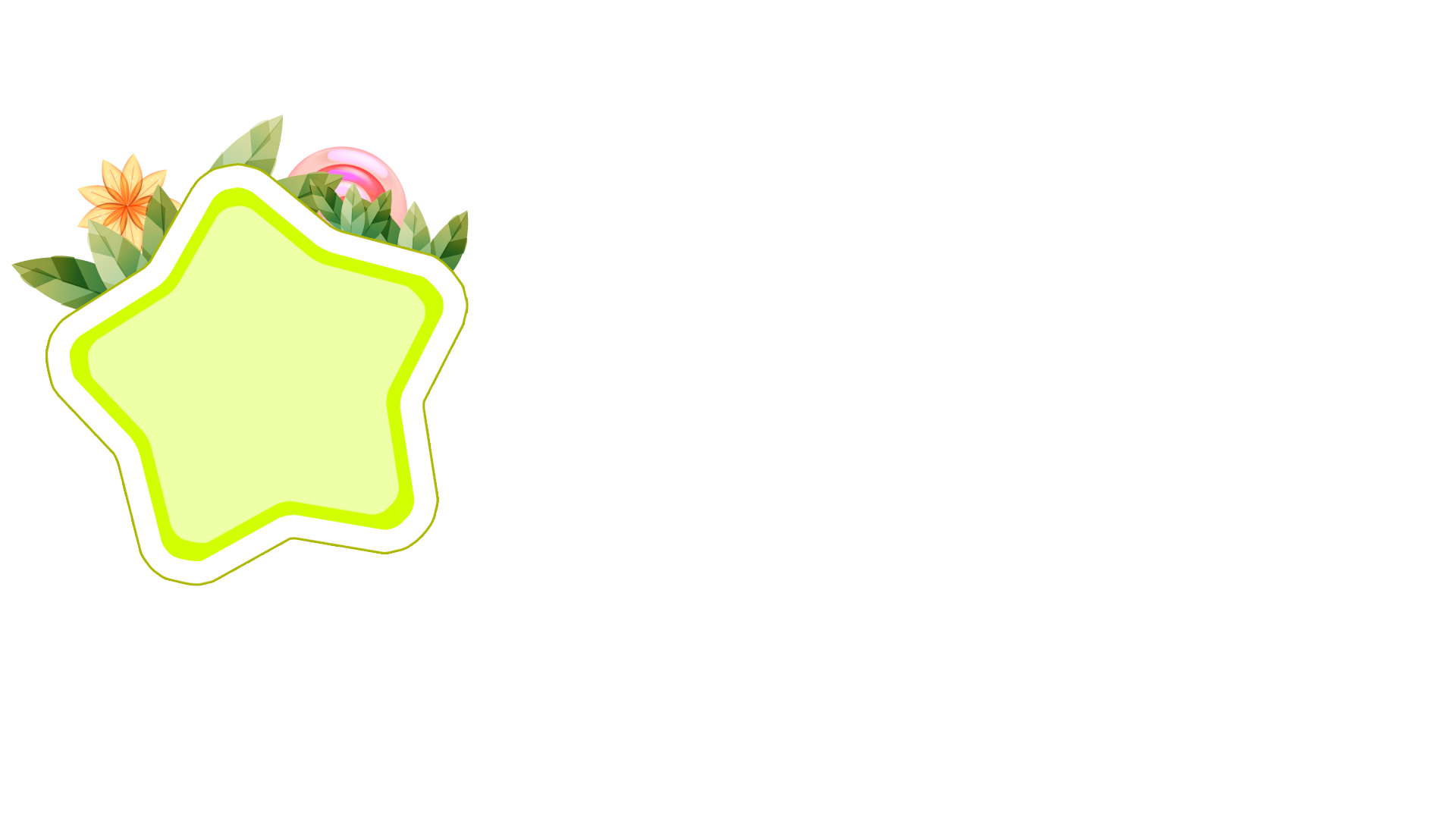 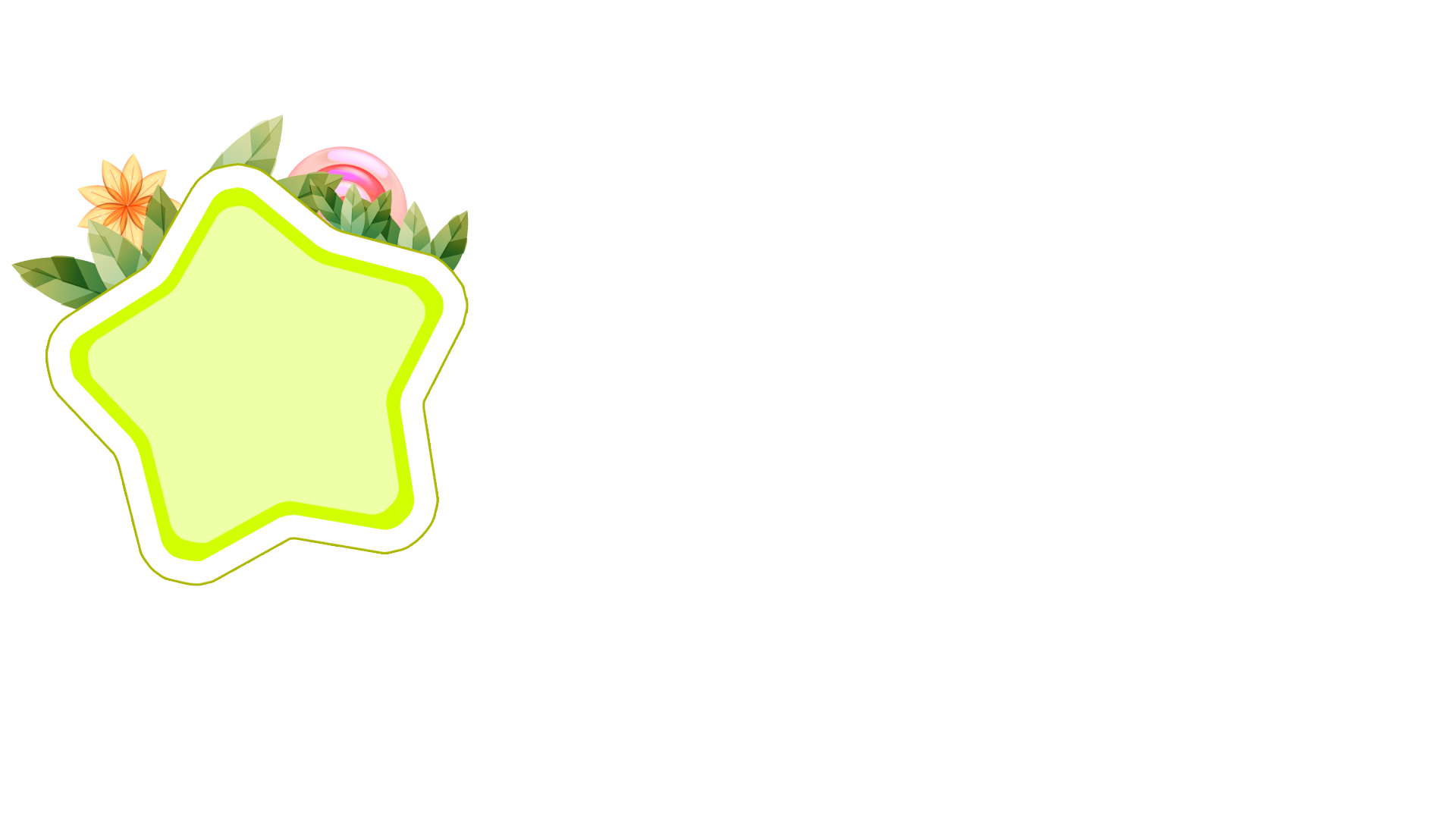 1
2
3
4
5
6
7
8
9
10
Time’s up
Quan and Nam are going to sing and dance on Children's Day.
Quan and Nam/ sing and dance/ Children's Day
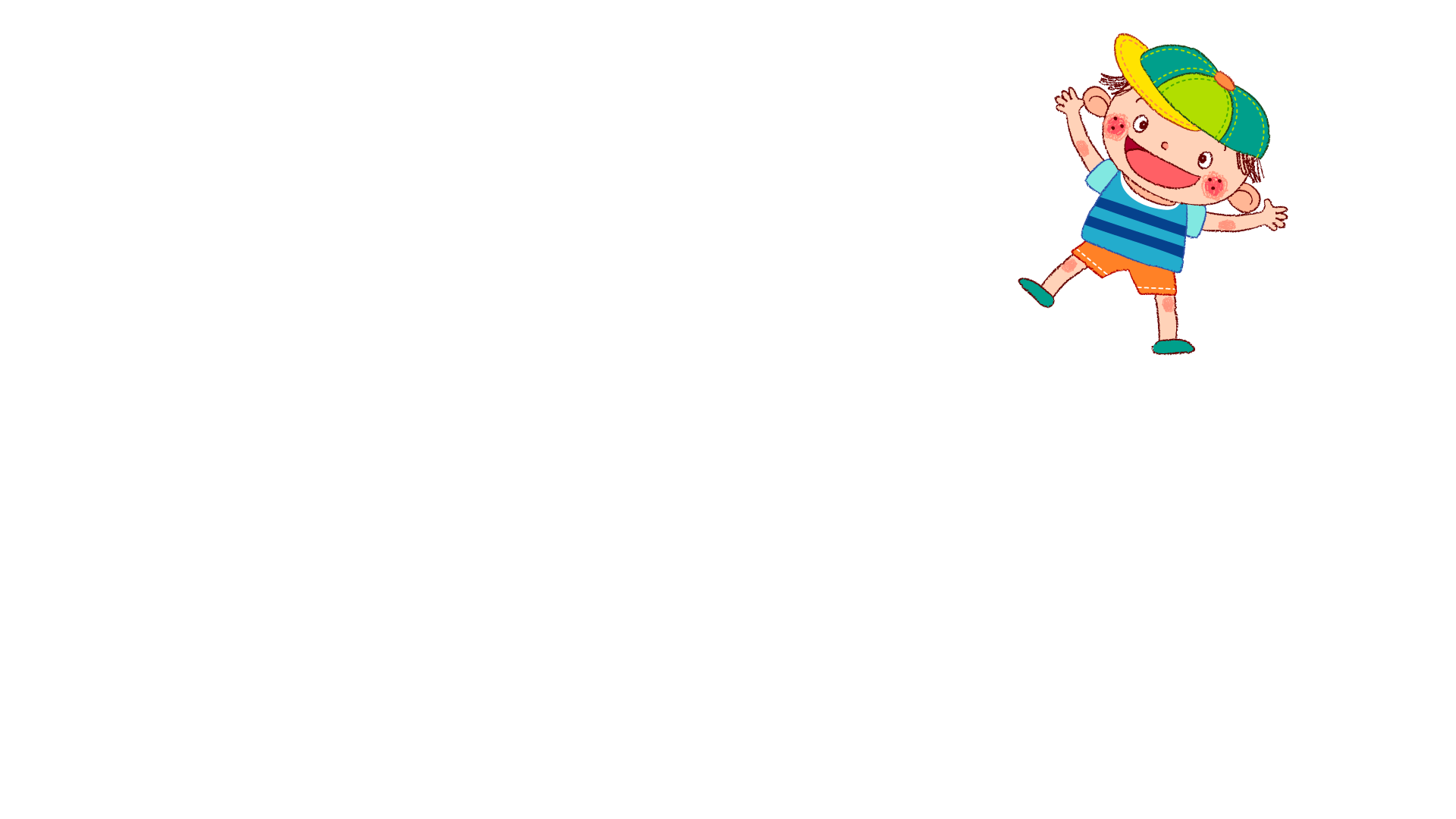 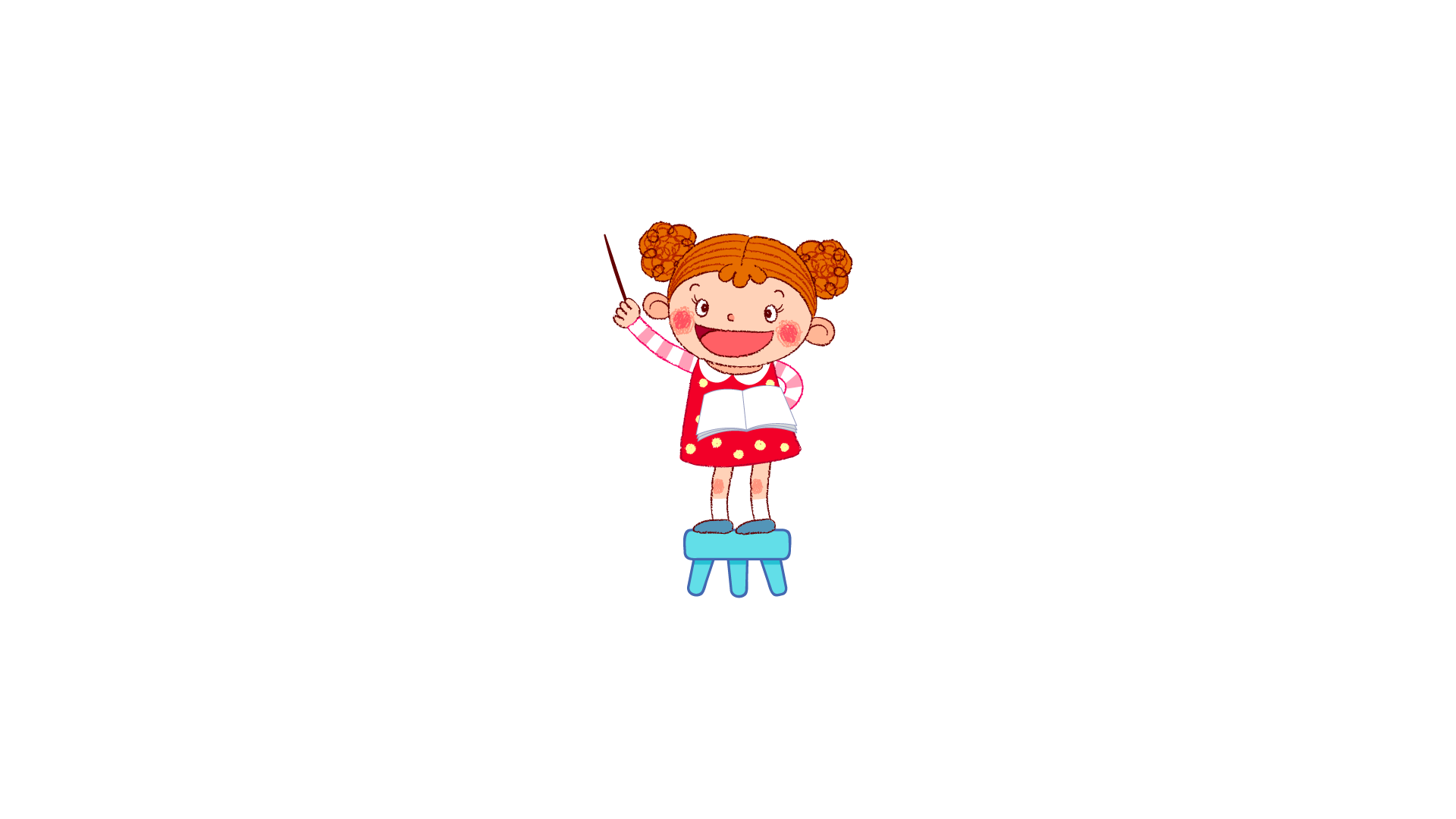 Back
Answer
[Speaker Notes: Ms Huyền Phạm - 0936.082.789 – YOUTUBE: MsPham.  Facebook: Dạy và học cùng công nghệ.]
Unit 10
When will 
Sports Day be?
Lesson 3
PRONUNCIATION
1. Listen and repeat.
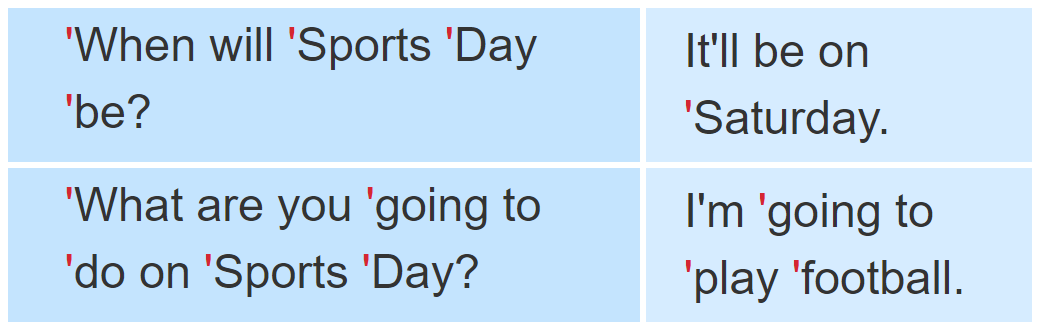 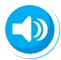 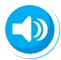 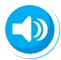 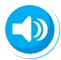 2. Listen and underline the stressed words. Then say the sentences aloud.
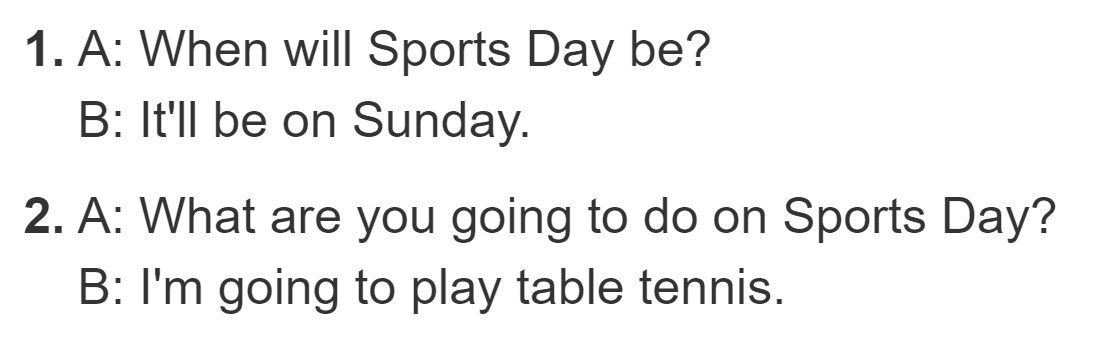 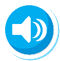 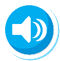 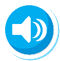 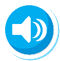 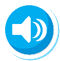 PRACTISE
3. Let’s chant
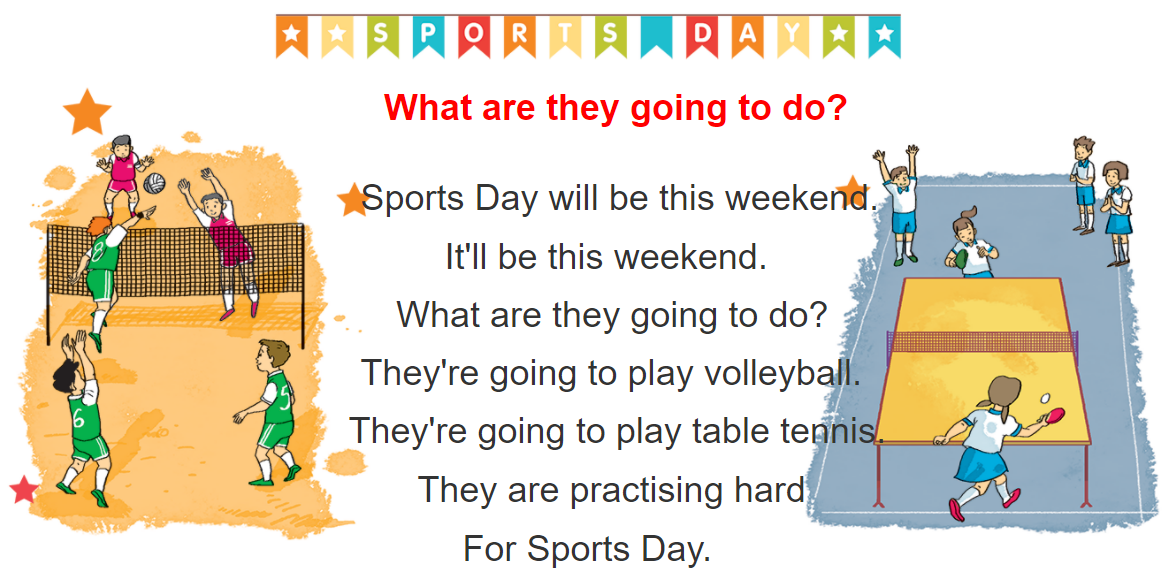 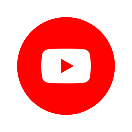 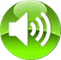 4. Read and tick
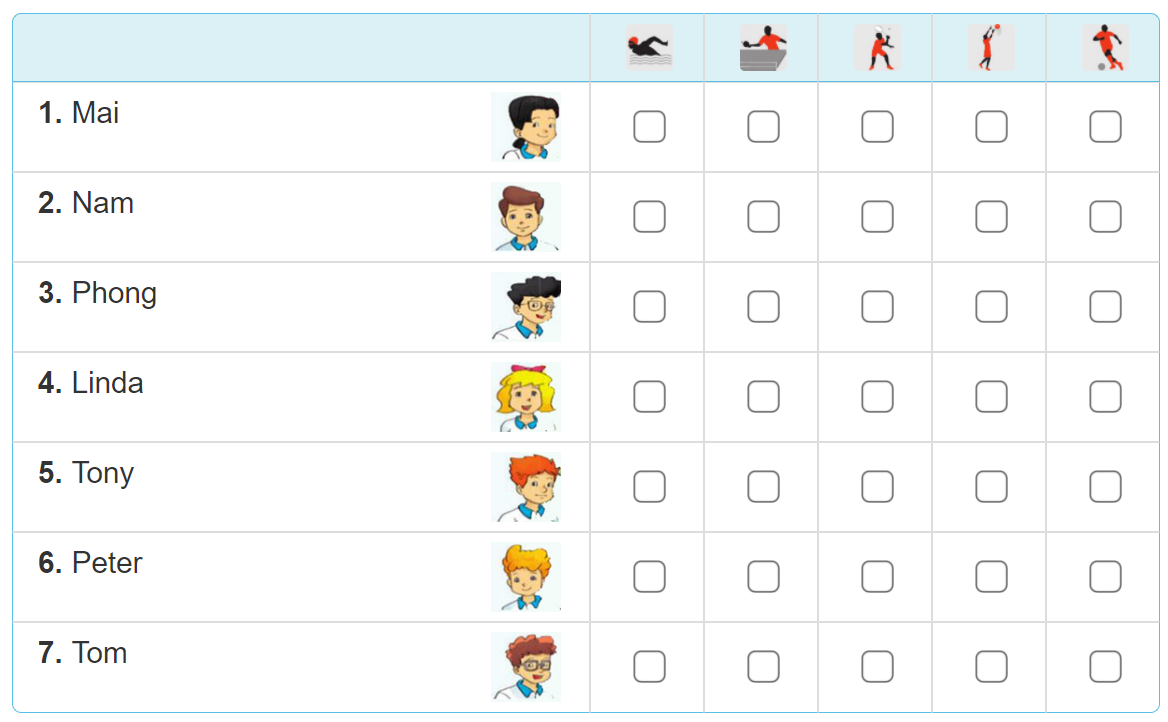 4. Read and tick
Our school Sports Day will be next Saturday. Everyone in my class is going to take part in it. Mai and Linda are going to play table tennis. Tony's going to play basketball and Peter's going to play badminton. Phong and Nam are going to play in a football match. Tom's going to swim. My classmates are practising hard for the events. We hope that we will win the competitions.
4. Read and tick
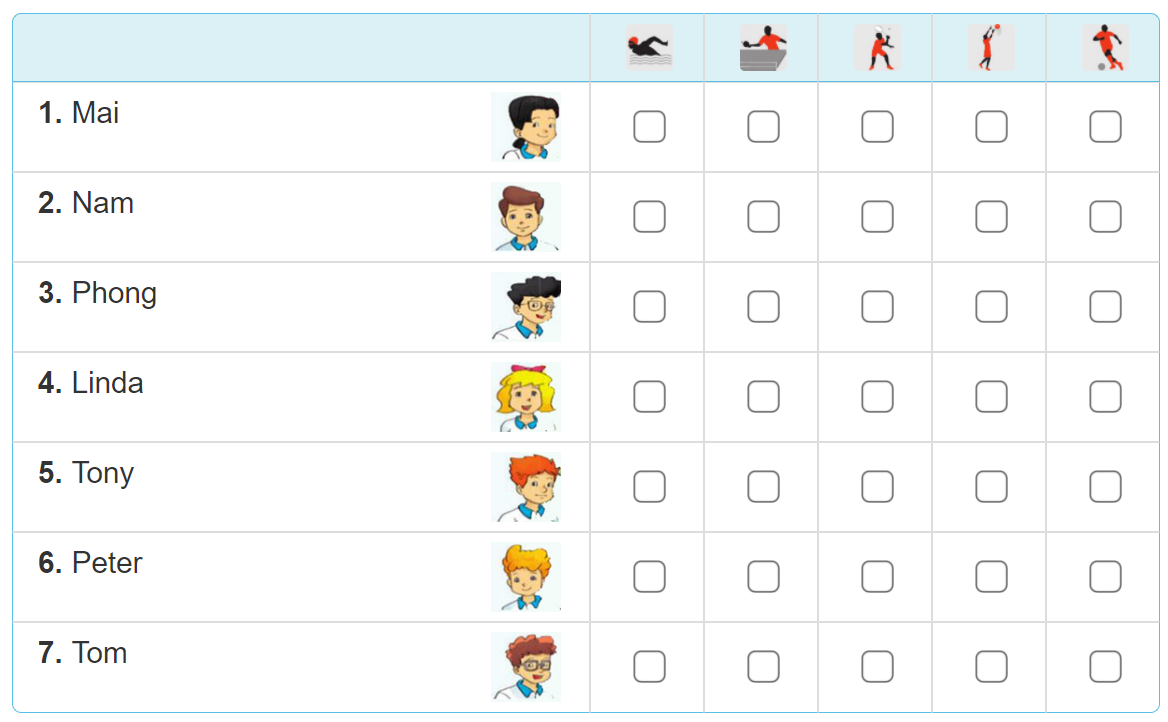 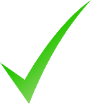 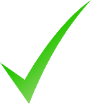 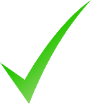 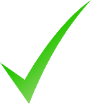 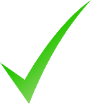 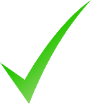 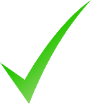 5.  Write about Sport Day
Sports Day is going to be _______________.
Some of the boys are going to____________.
Some of the girls are going to_____________.
I am going to_____________________.
I hope that we will___________________.
on Saturday
play football
play badminton
play table tennis
win in the competitions
6. Project
Draw three sports and talk about them.